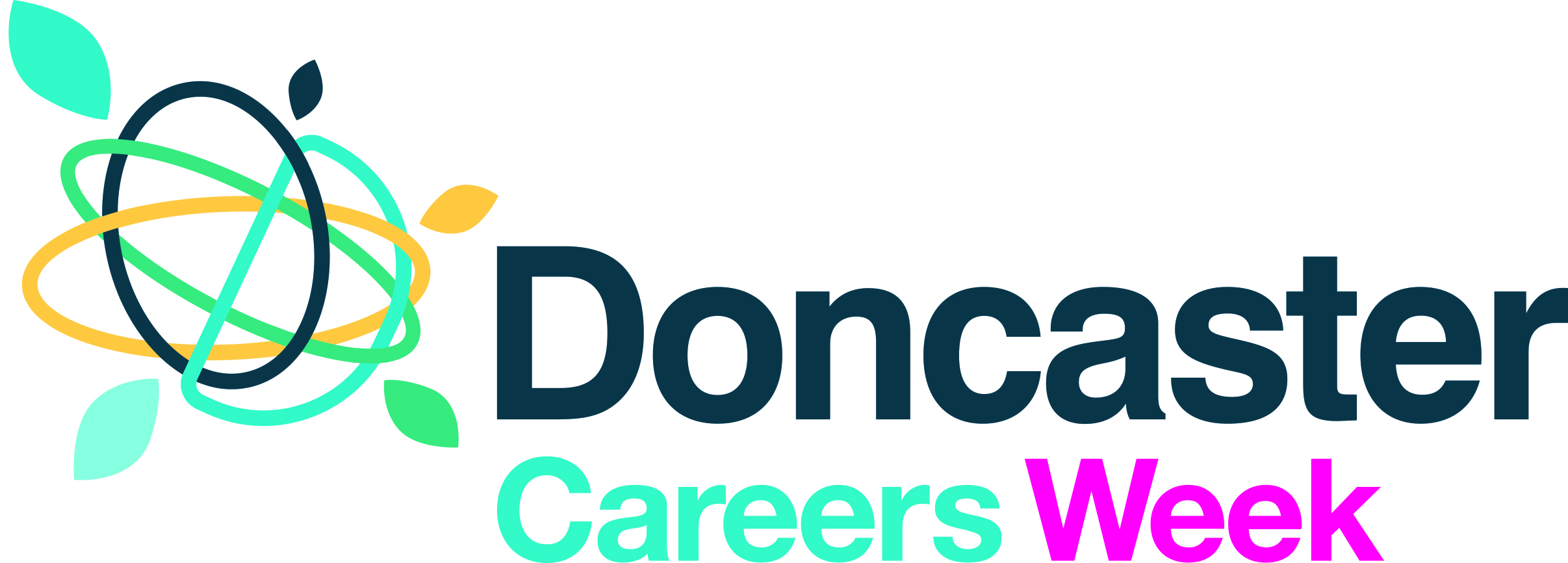 Annual Incomes
@OpportunitiesDN
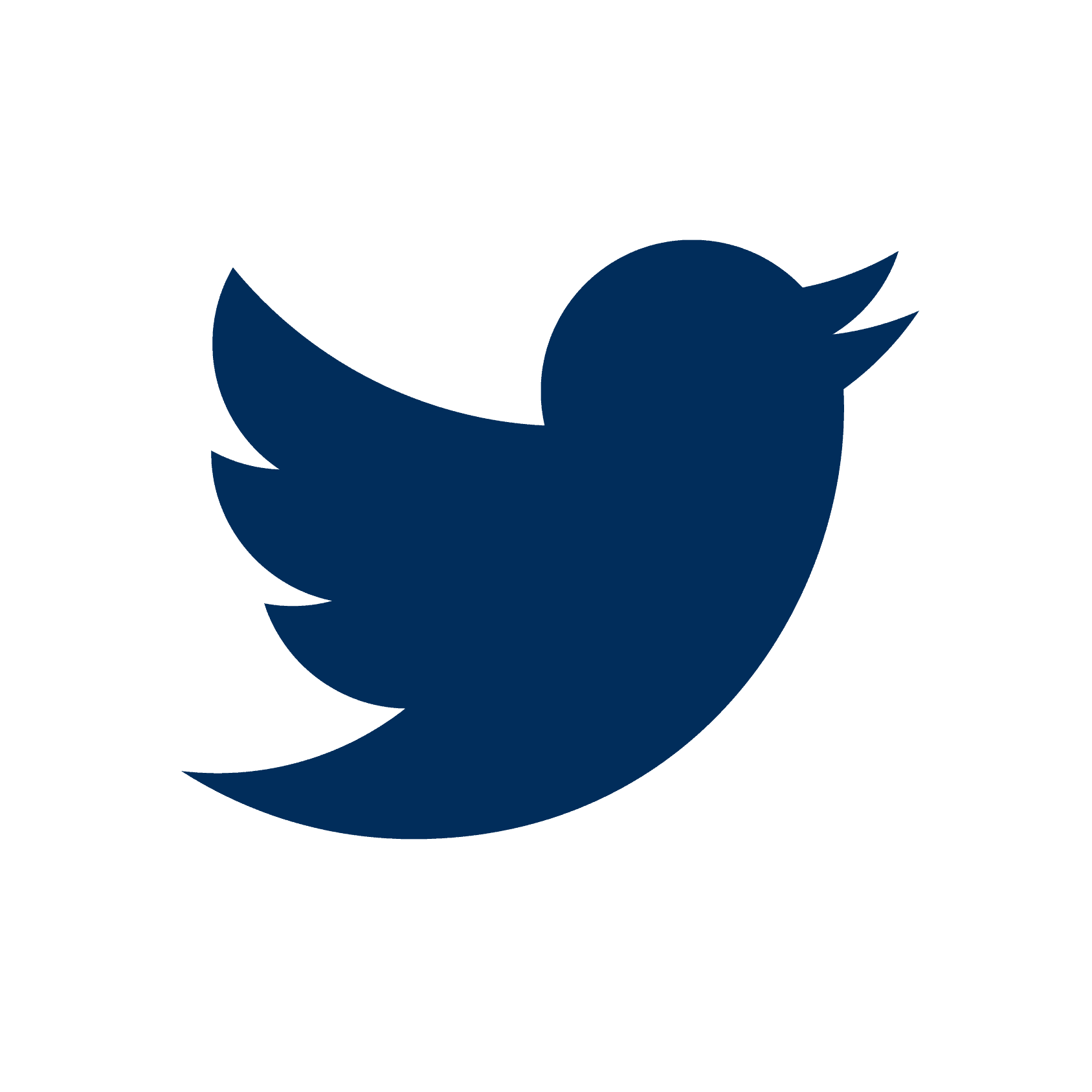 #DNCareersWeek20
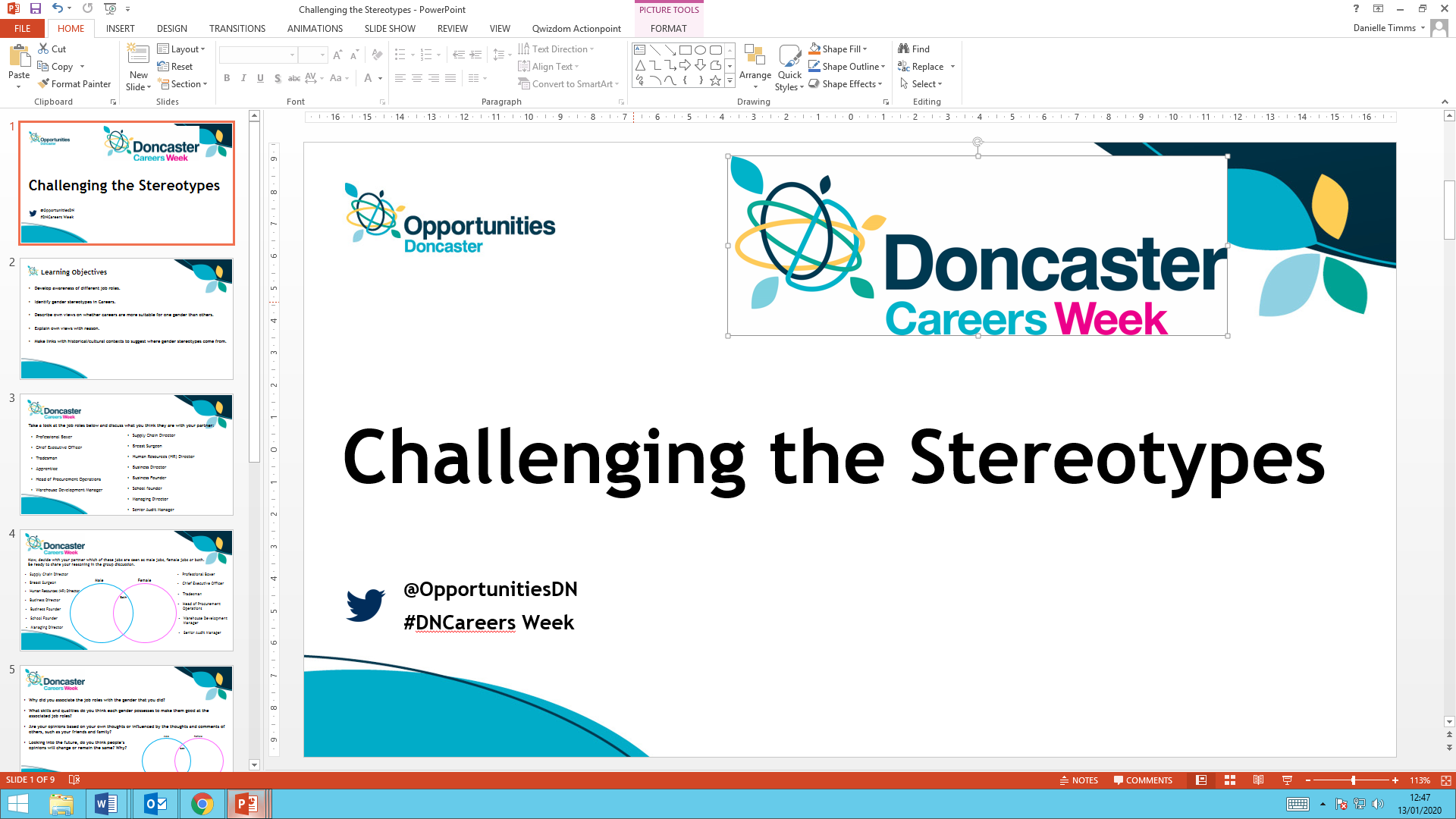 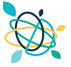 Learning Objectives
Develop an awareness of what an ‘Annual Income’ is. 

Understand the difference between a Gross Annual Income and a Net Annual Income. 

Compare and contrast average Gross Annual Incomes based on different job roles and responsibilities.
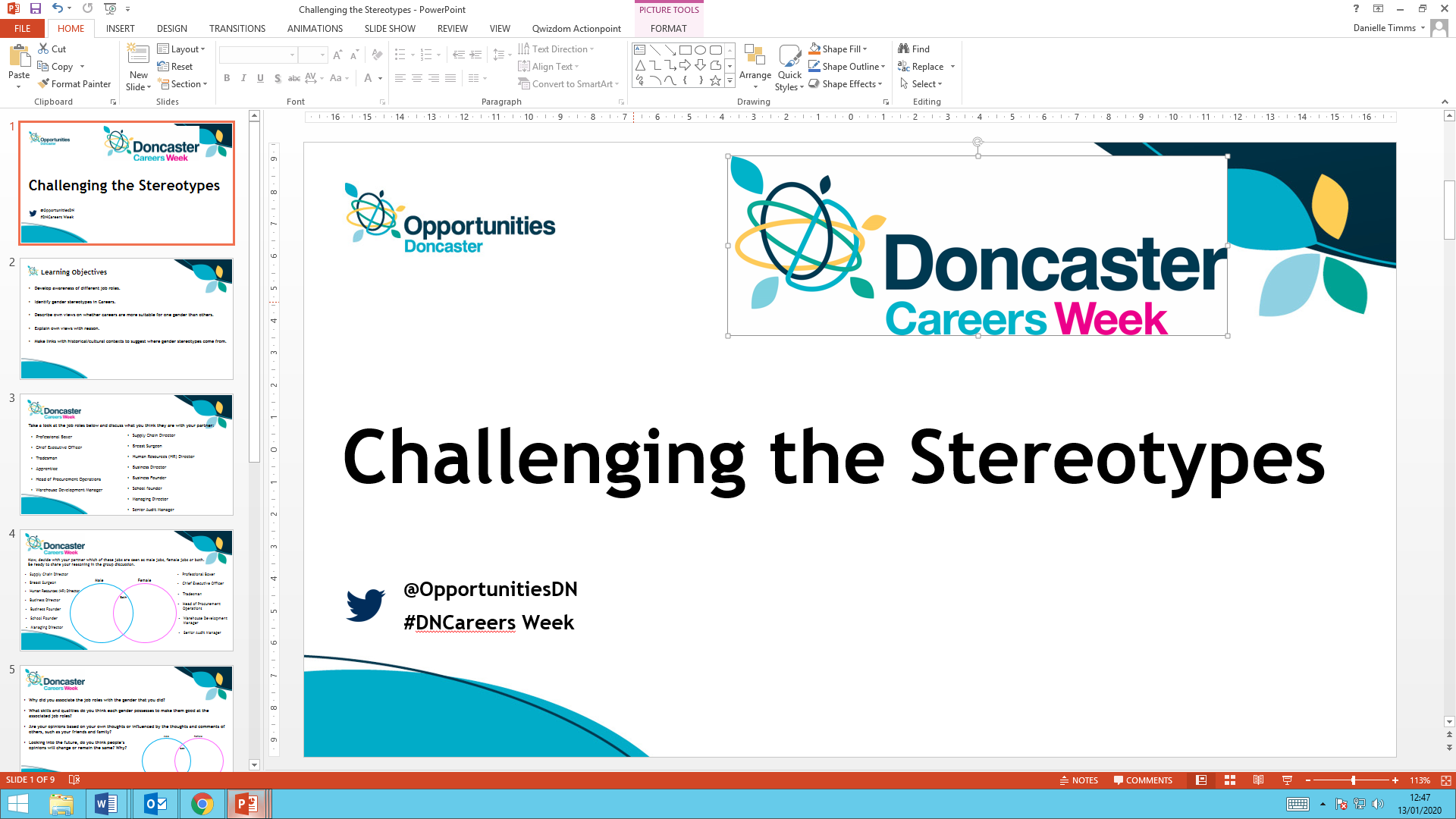 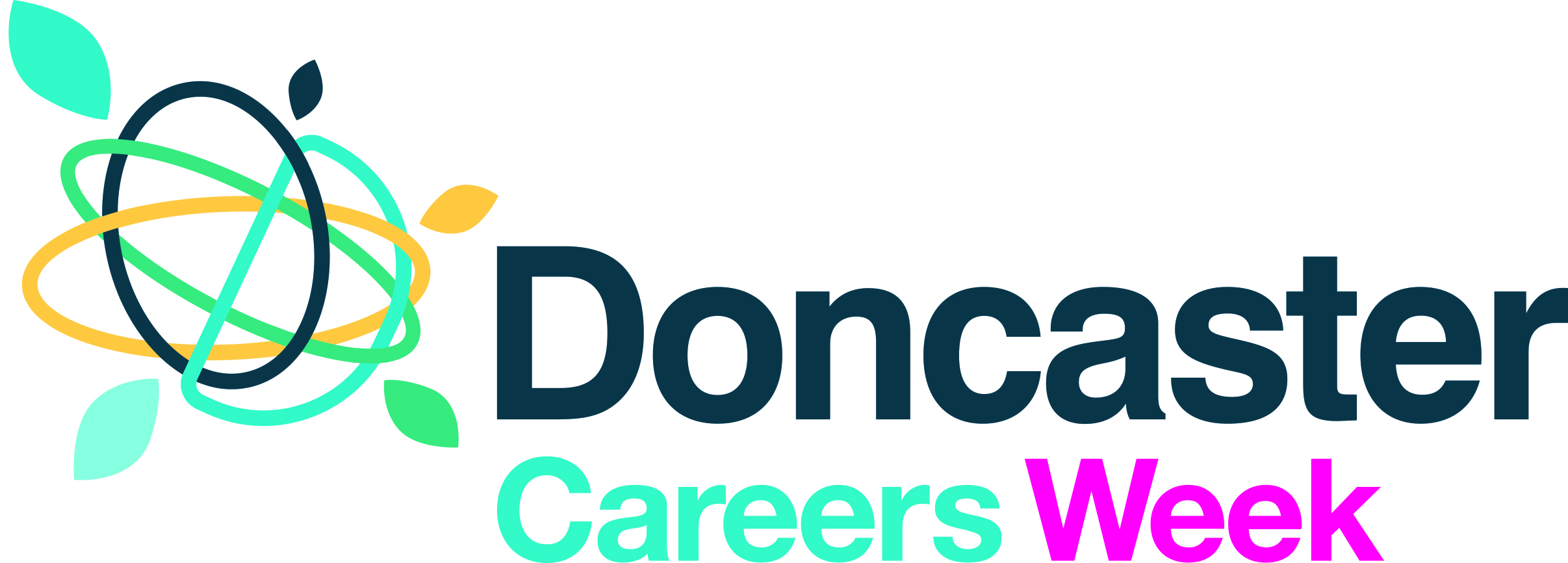 You may hear this referred to in two ways:
 
Gross Annual Income = earnings before tax

Net Annual Income = the amount you’re left with after deductions (National Insurance, Pension Contributions, Student Loan Repayments)
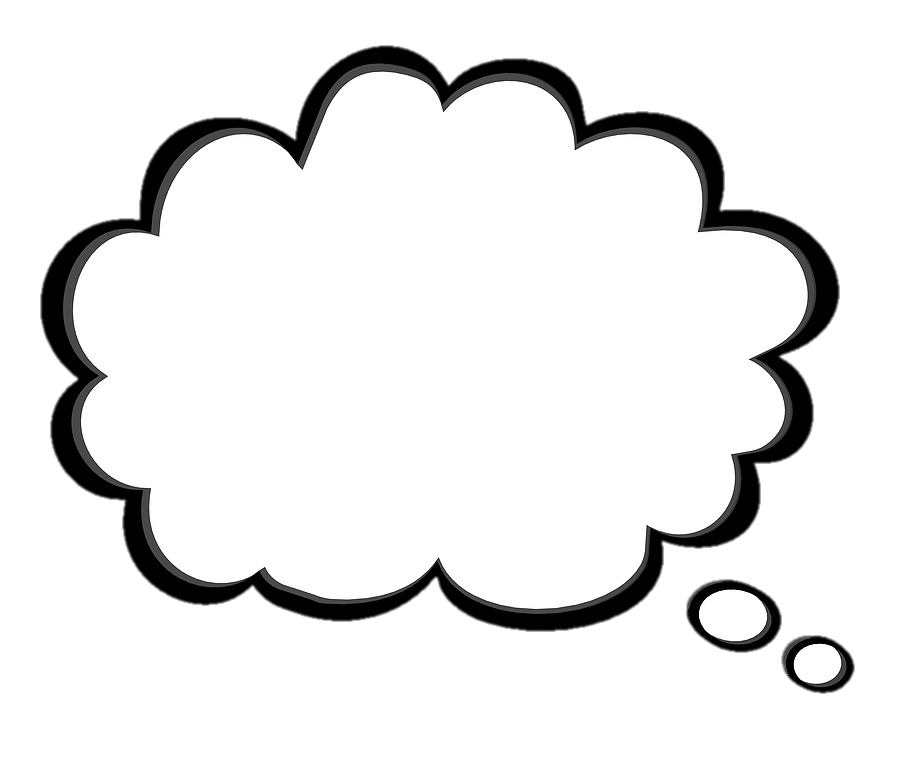 What is an ‘Annual Income’?
*All  the ‘Annual Incomes’ in this activity are the Gross Annual Income*
Top Tip:
If you want to work out how much money this equates to each month, calculate a third of the Gross Annual Income and subtract this from the Gross Annual Income figure. Then divide the reduced amount by 12… this is approximately how much you can expect per month depending on your Pension contributions and Student Loan repayments.
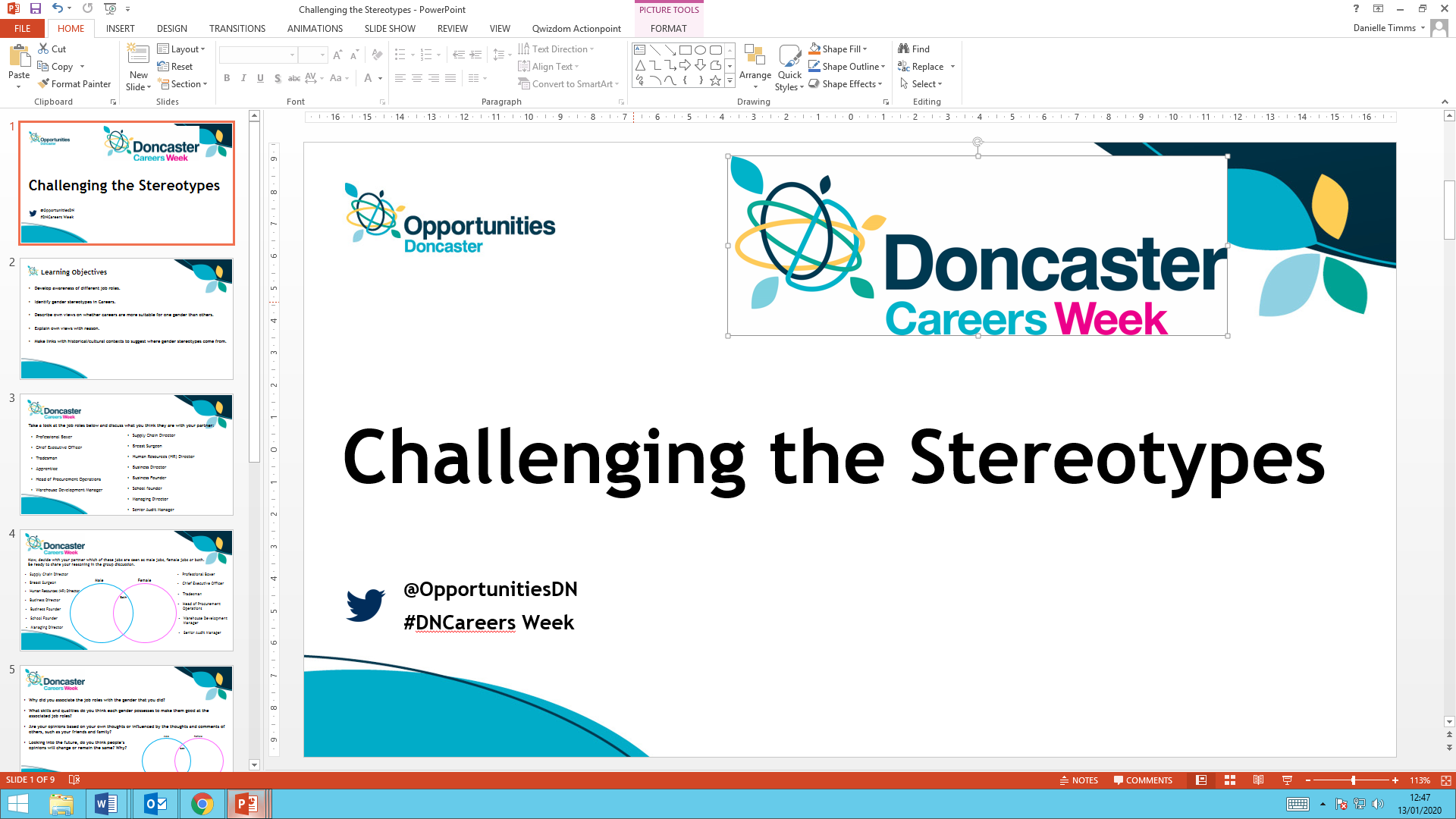 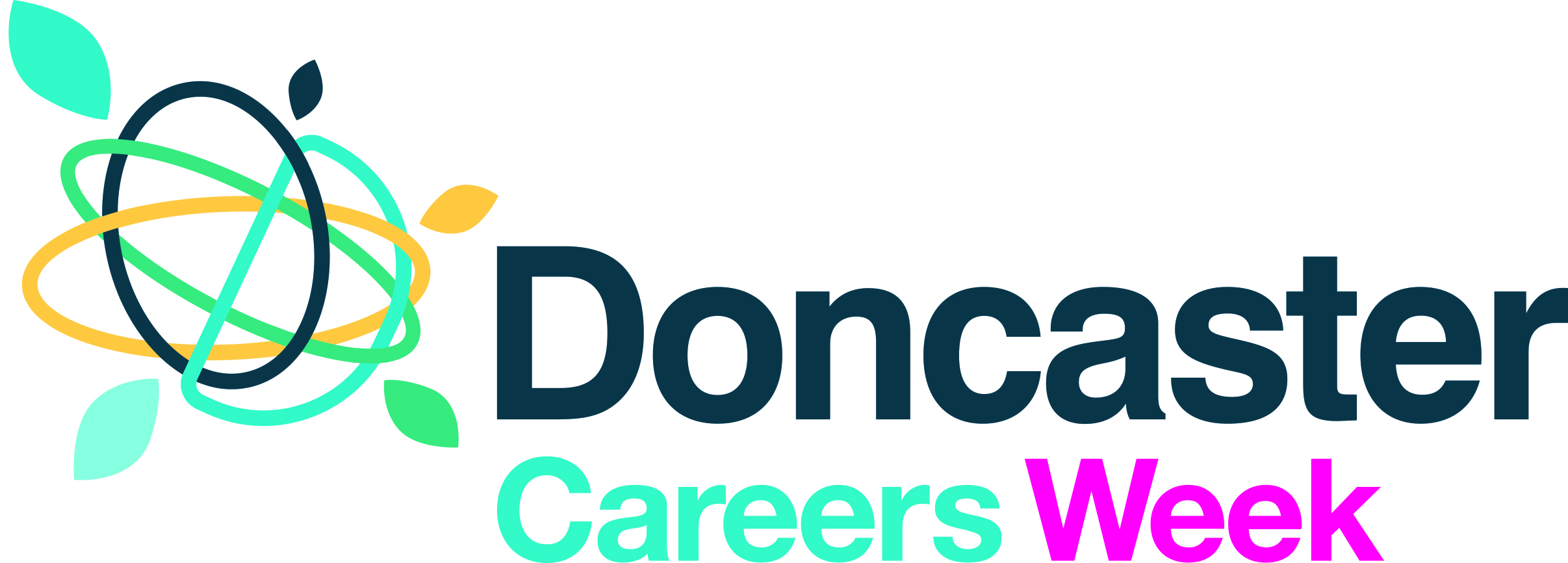 What is the average Gross Annual Income per year in Doncaster?
What is the average Gross Annual Income per year in England?
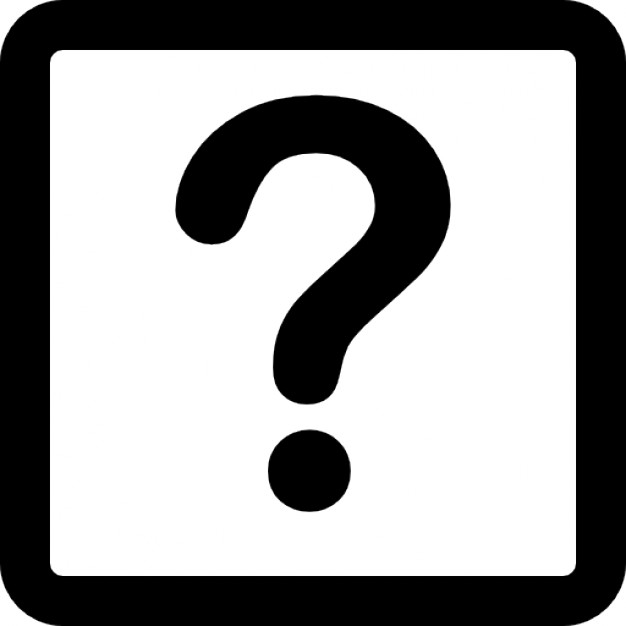 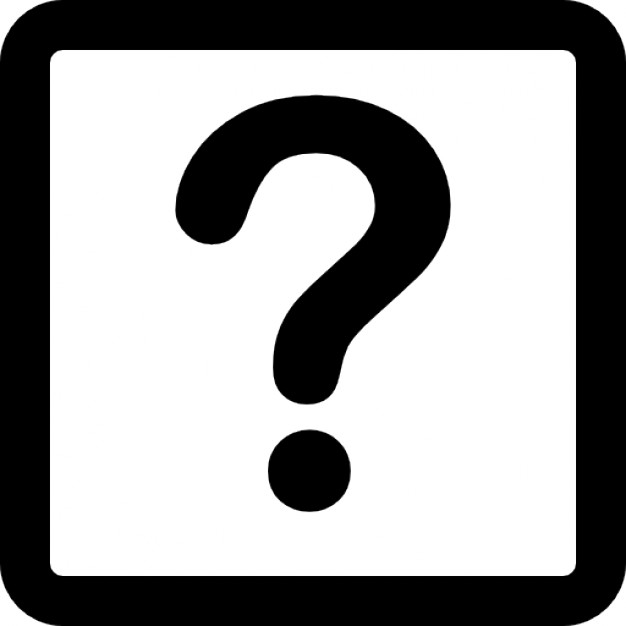 £27 086
£29 134
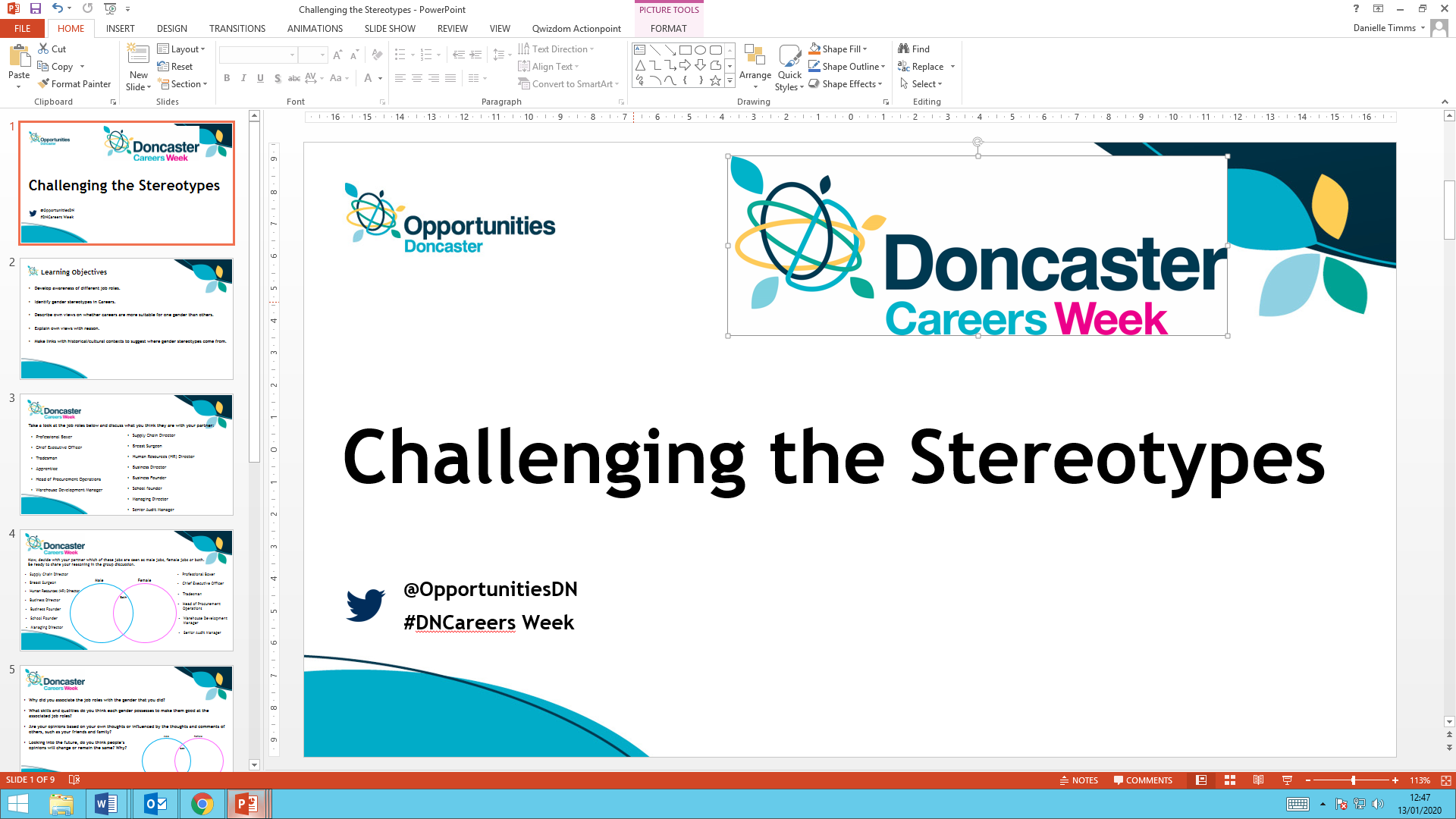 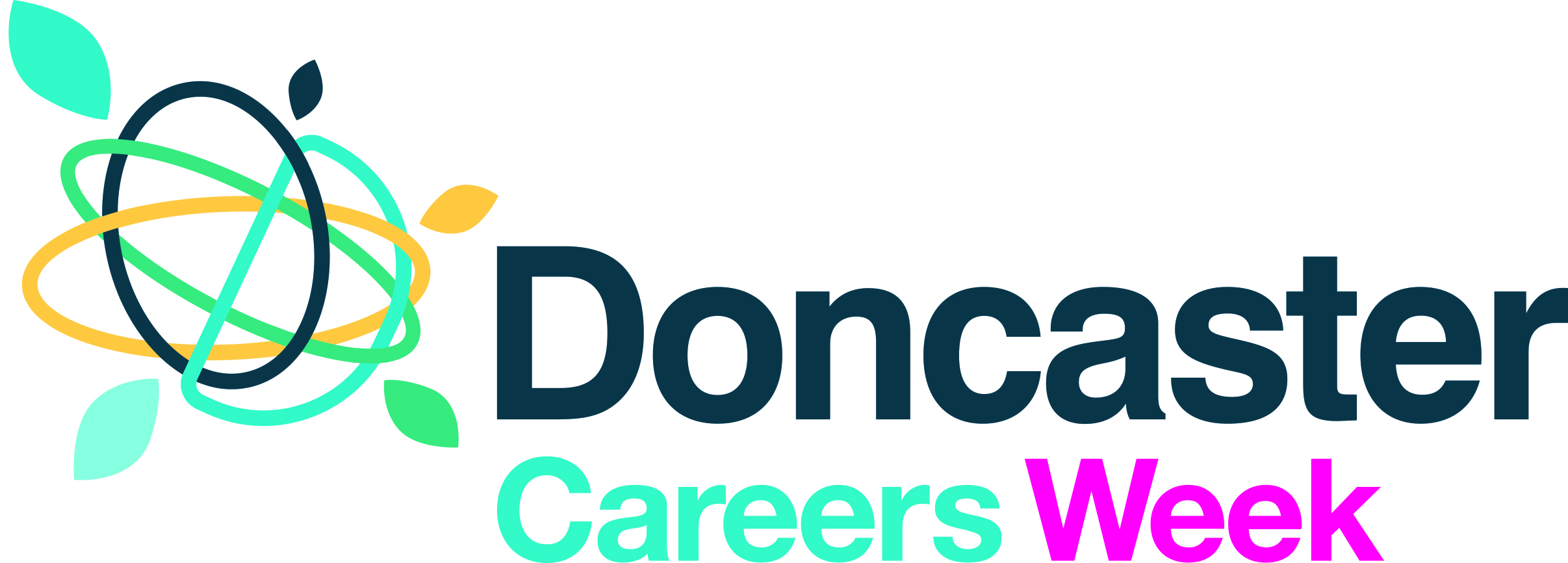 Take a look at the annual incomes (around the room):
Vote for/Stand under the income you would most like to earn and be ready to explain your decision.
To earn the above annual income, what working hours and patterns do you think you would have to work per week? Match the below information to the above annual income.
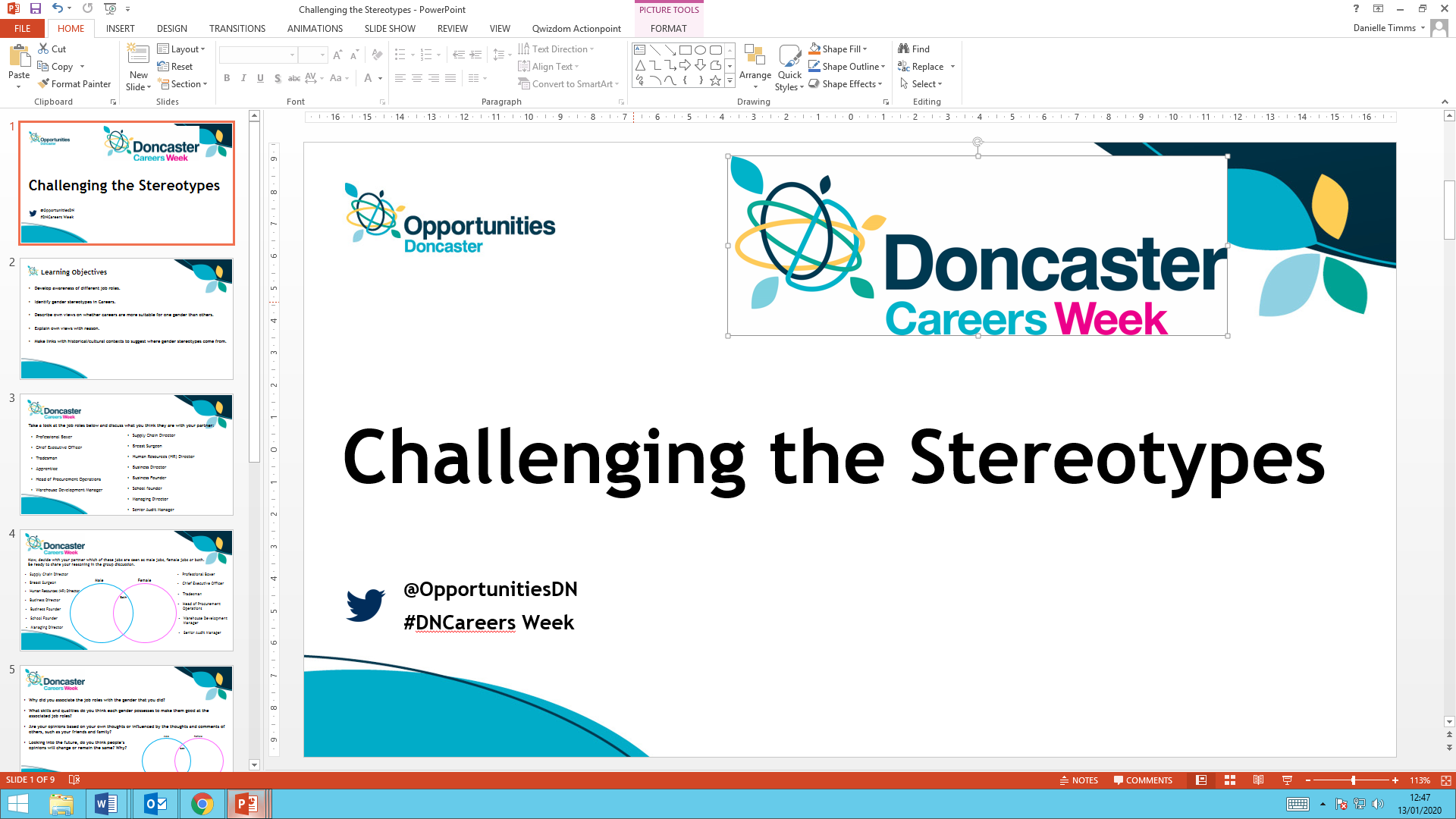 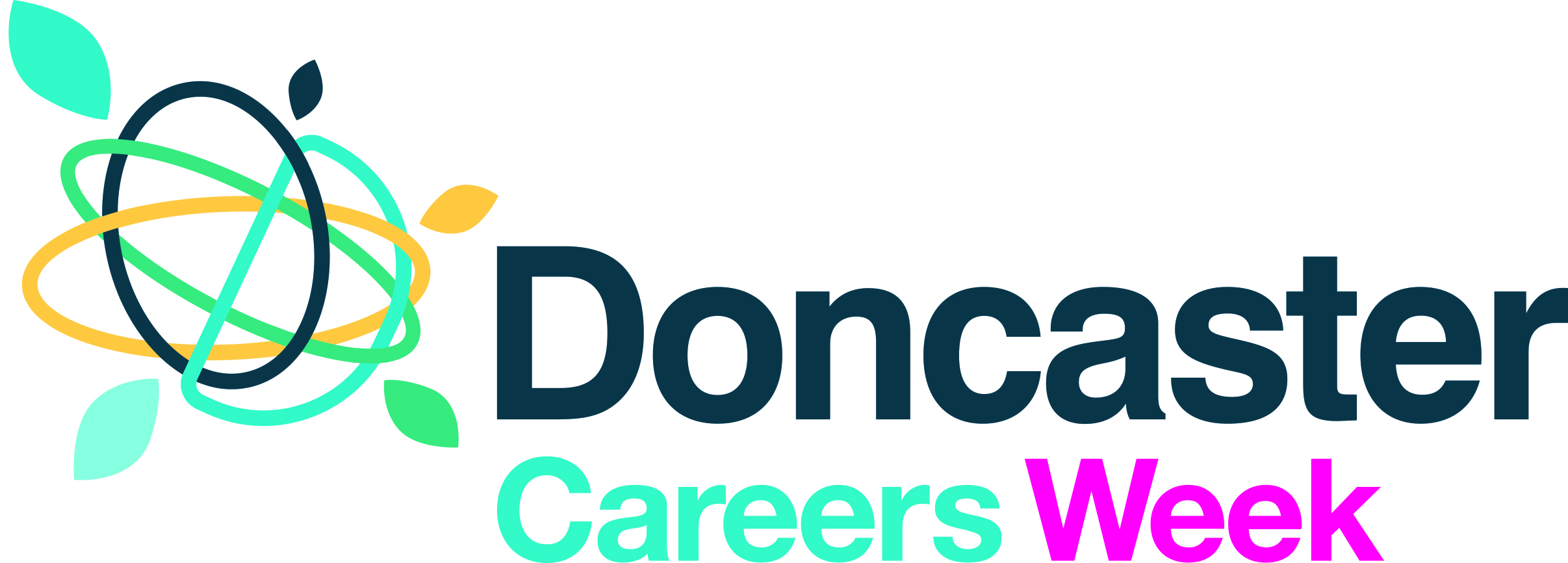 Are you ready for the answers…?
What do you notice?
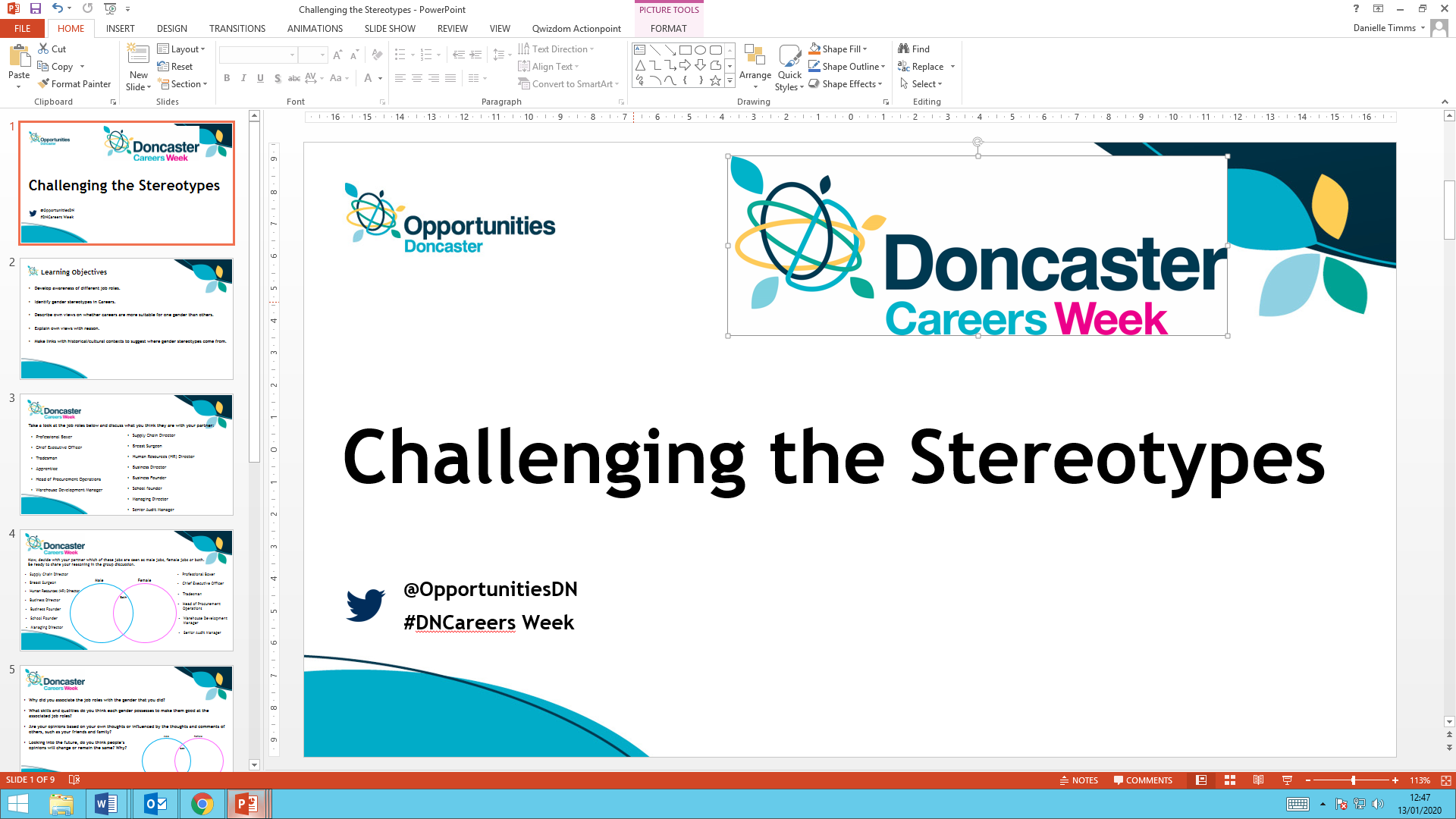 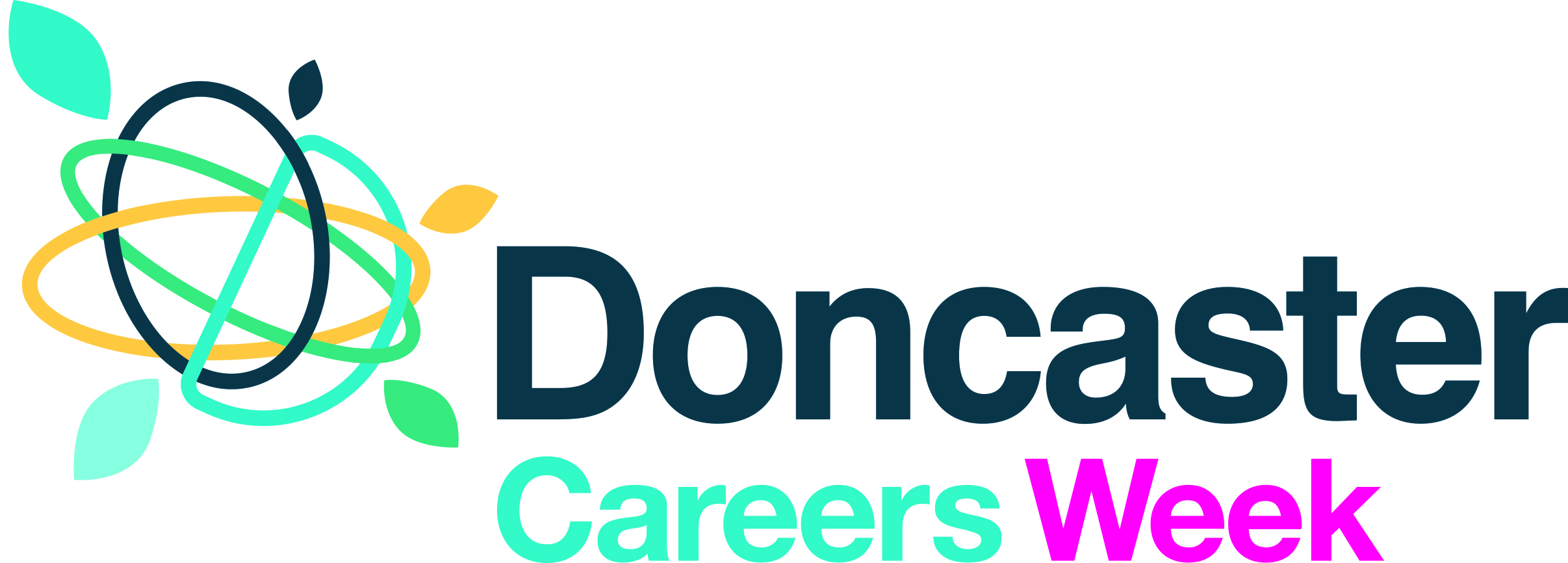 Now, match the below job role to the above annual income:
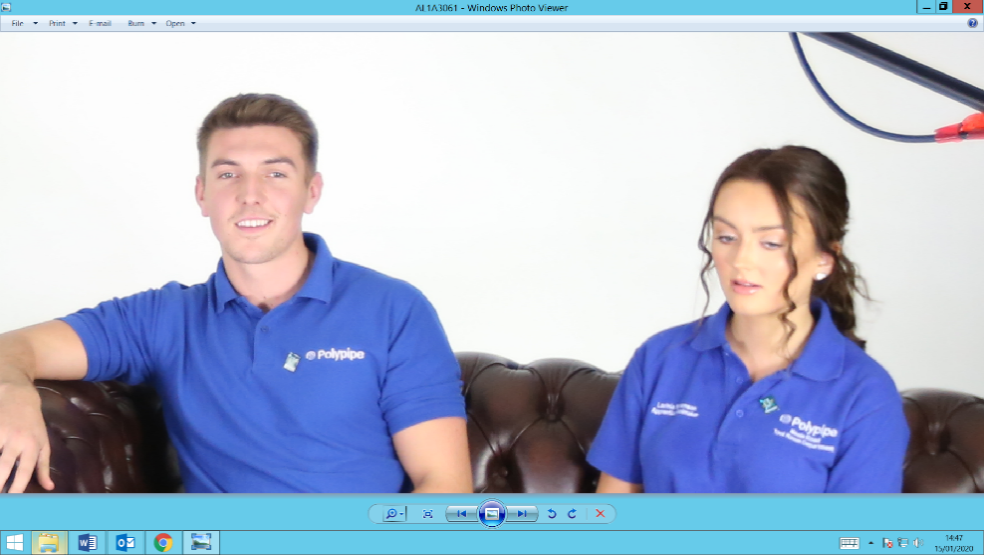 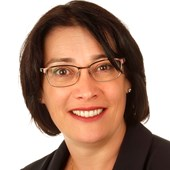 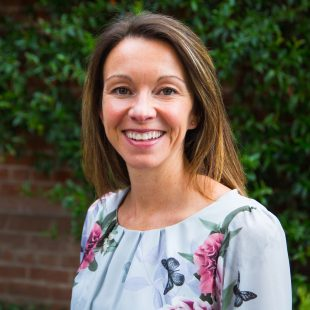 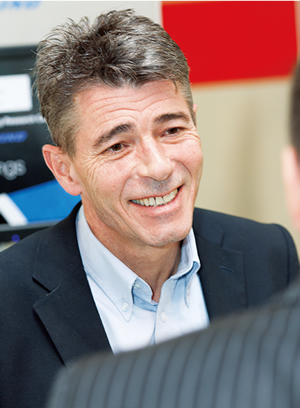 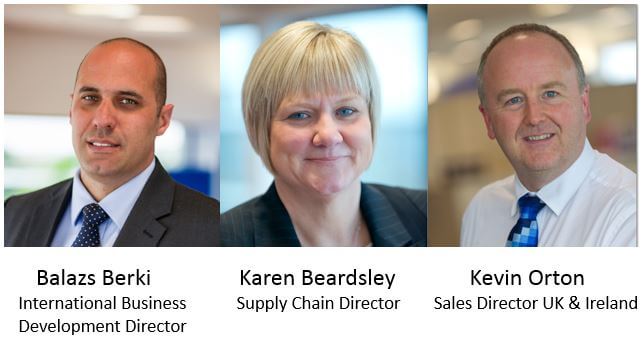 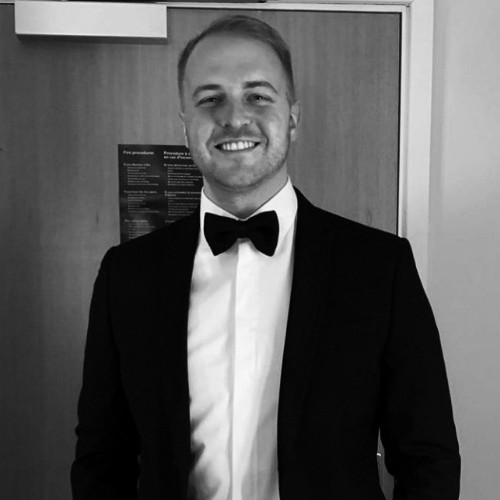 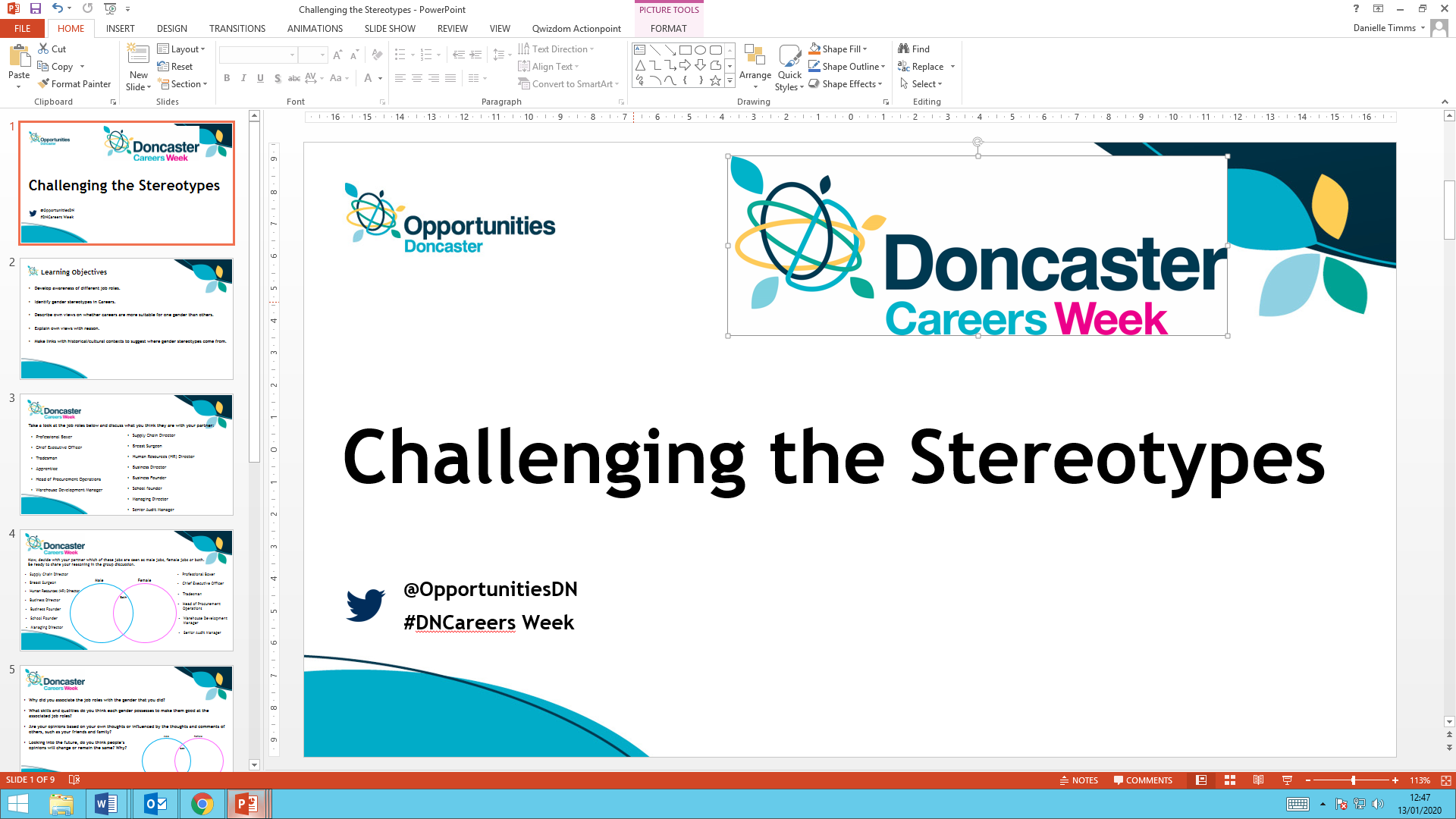 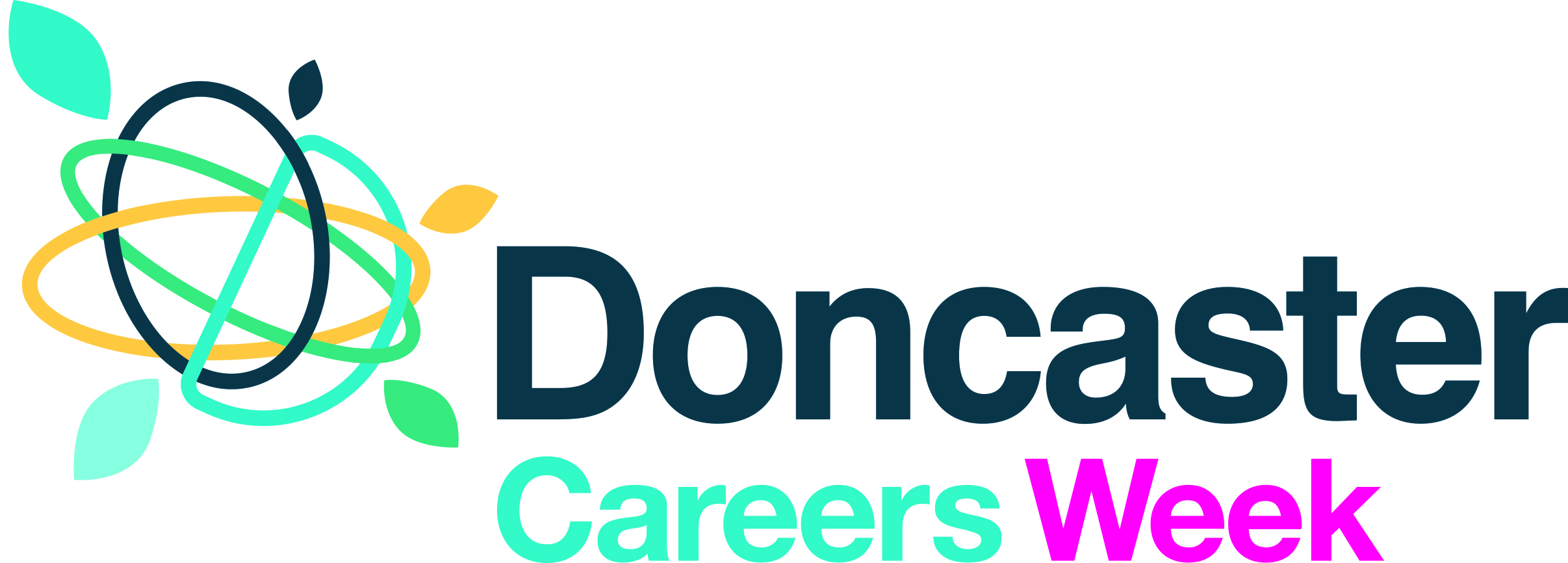 Are you ready for the answers … ?
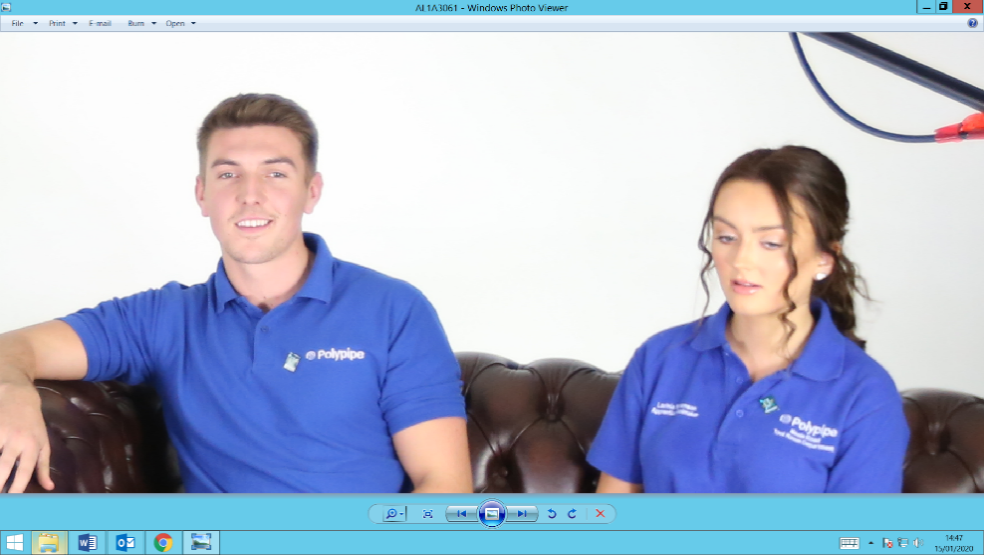 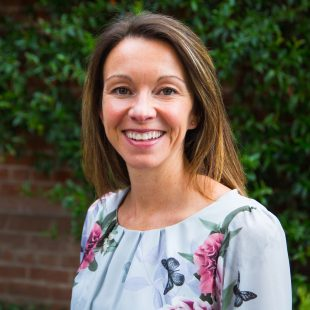 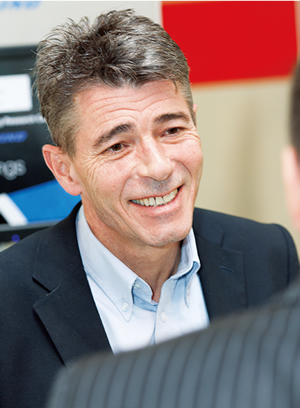 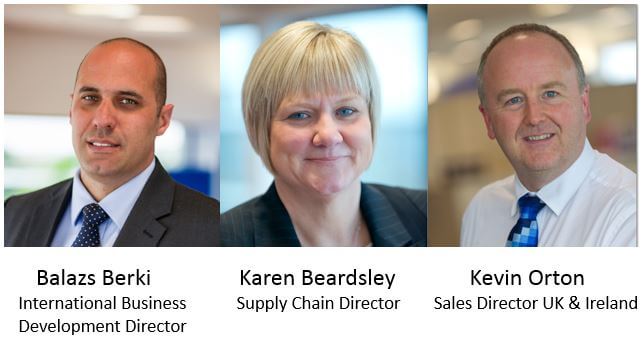 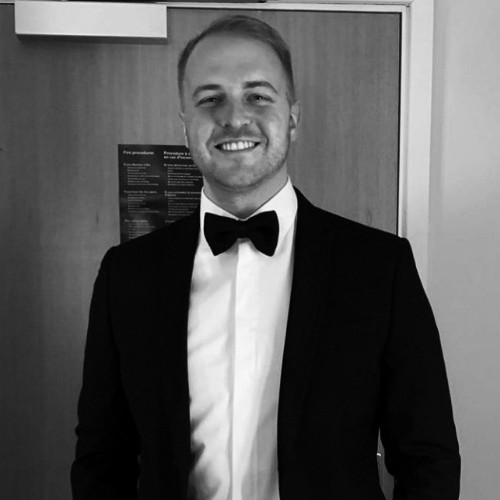 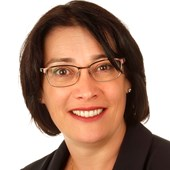 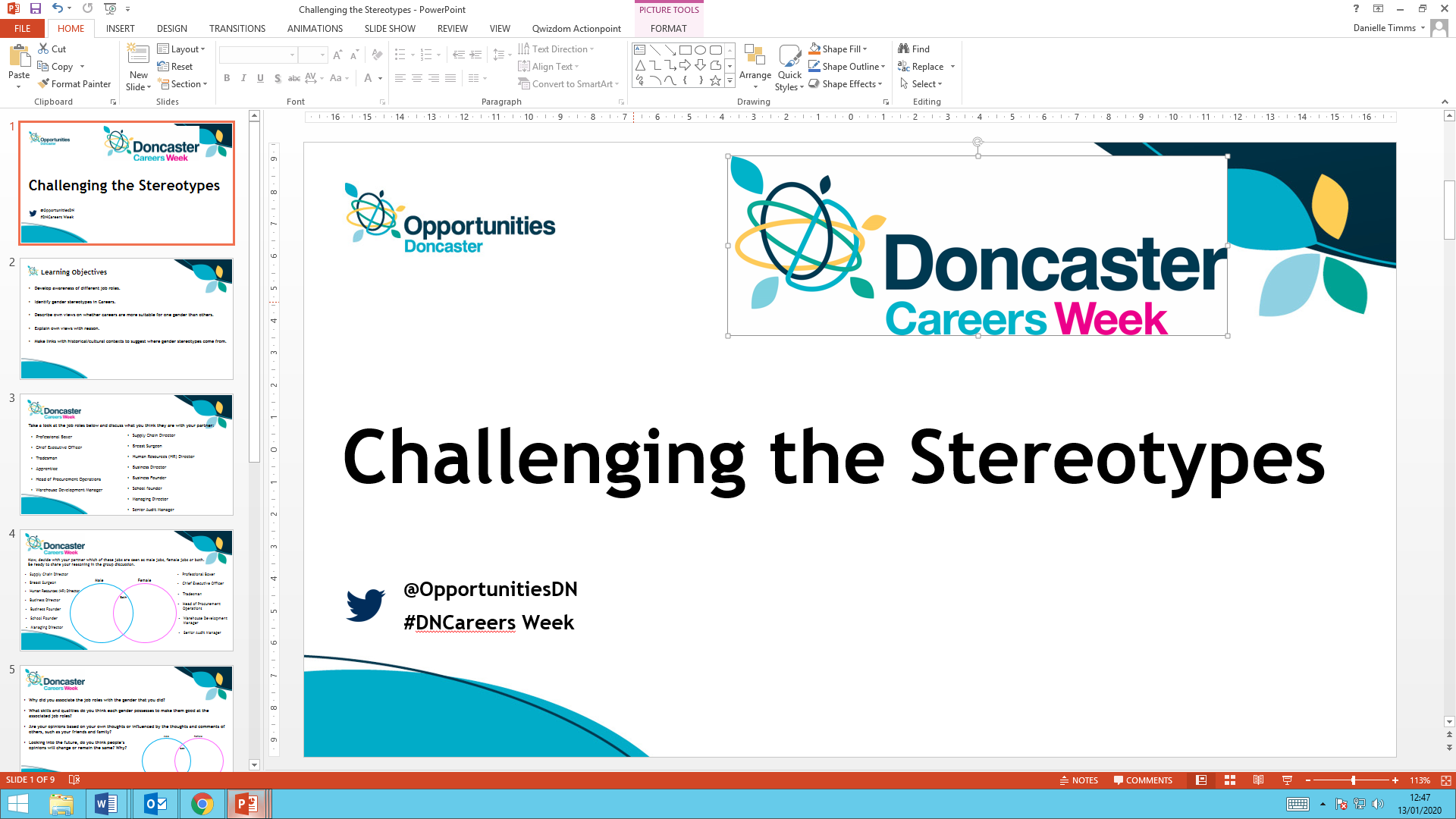 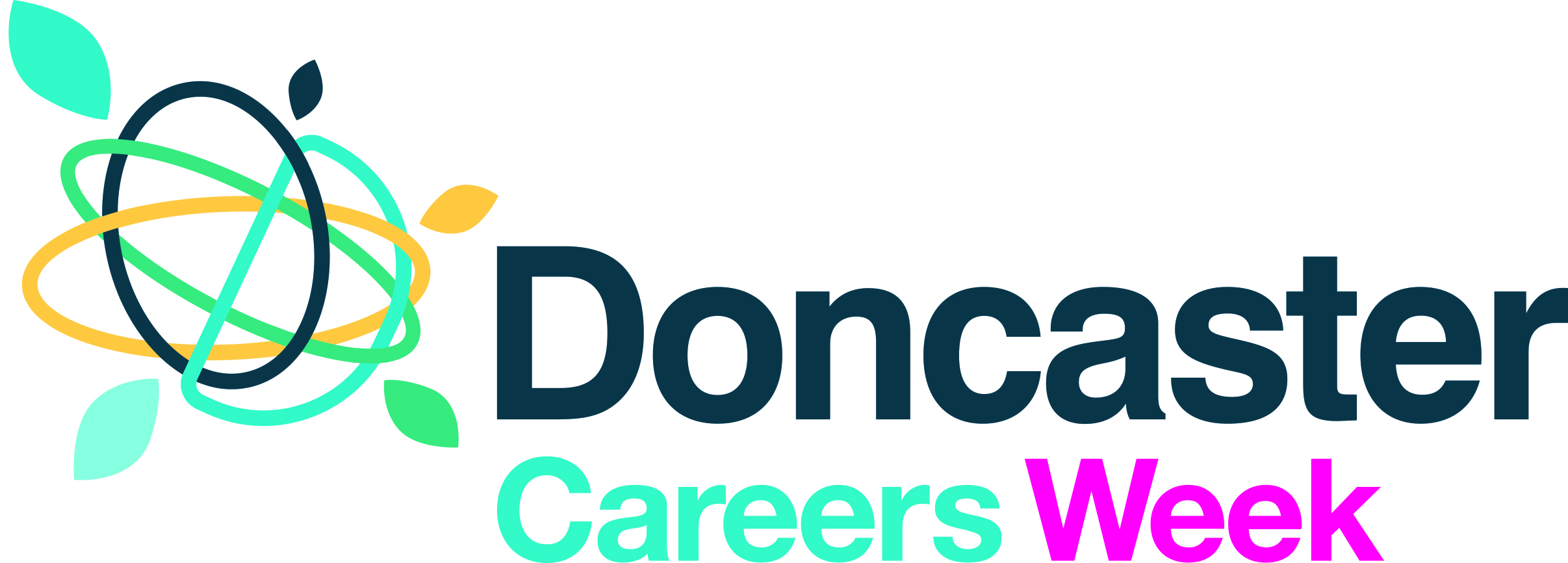 Extra Challenge…
How much would these Annual Incomes equate to as a monthly wage (approximately) … ?
£2 361 (approx.)
£1 611 (approx.)
£694 (approx.)
£3 189 (approx.)
£2 222 (approx.)
£5 694 (approx.)
What do you notice?
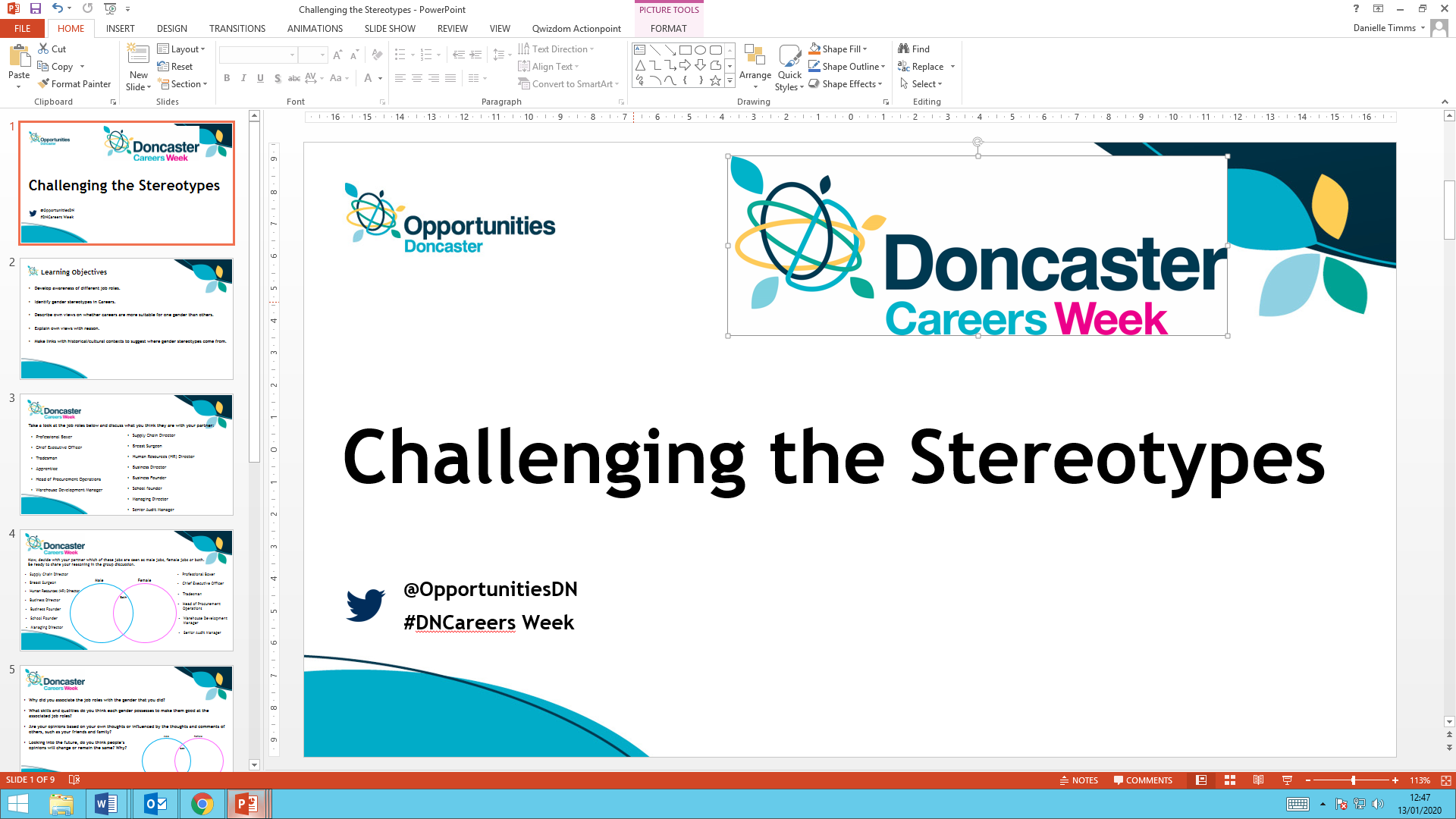 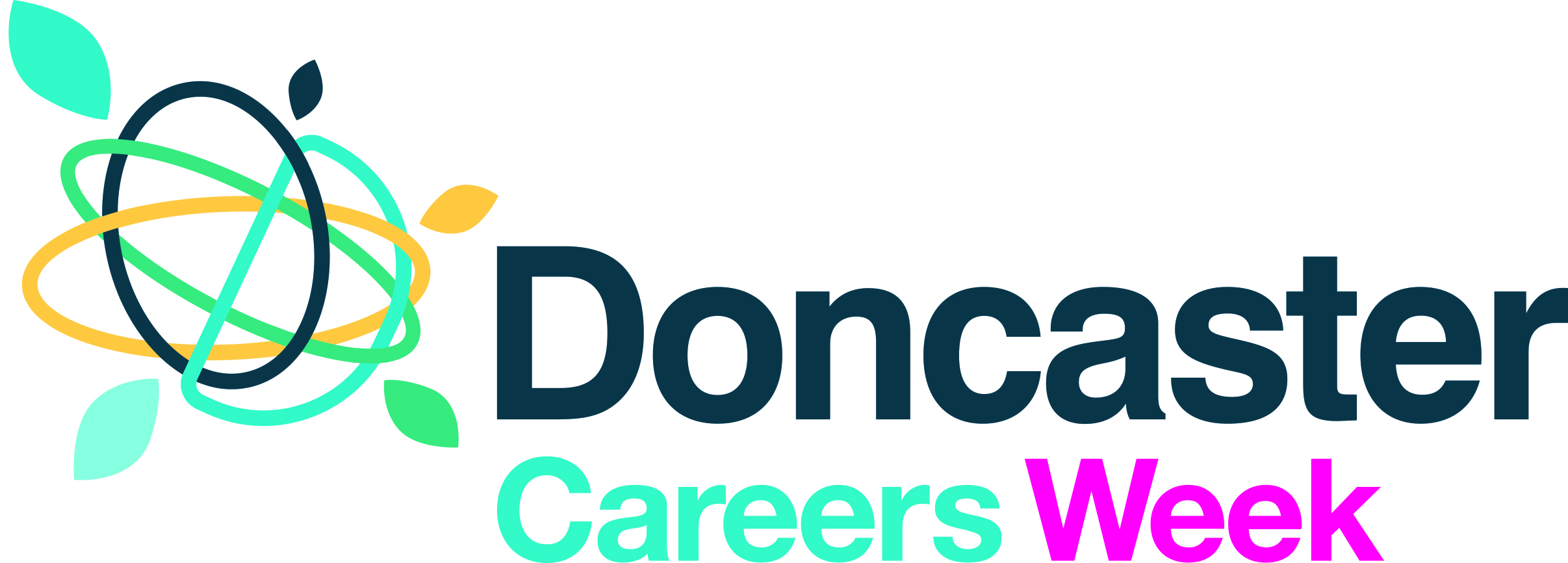 Let’s think about some other job roles, do you think they would earn ‘Higher or Lower’ than the job roles we’ve already explored?
Paramedic

36 – 38 hours
Shift patterns including evenings, weekends and bank holidays.
Charity Director

37 – 39 hours
9am – 5pm, Monday – Friday including events and appointments

Annual Income: £42 500
Monthly Wage: £2 361    
		(approx.)
Annual Income: £30 740
Monthly Wage: £1 708
		(approx.)
Lower!
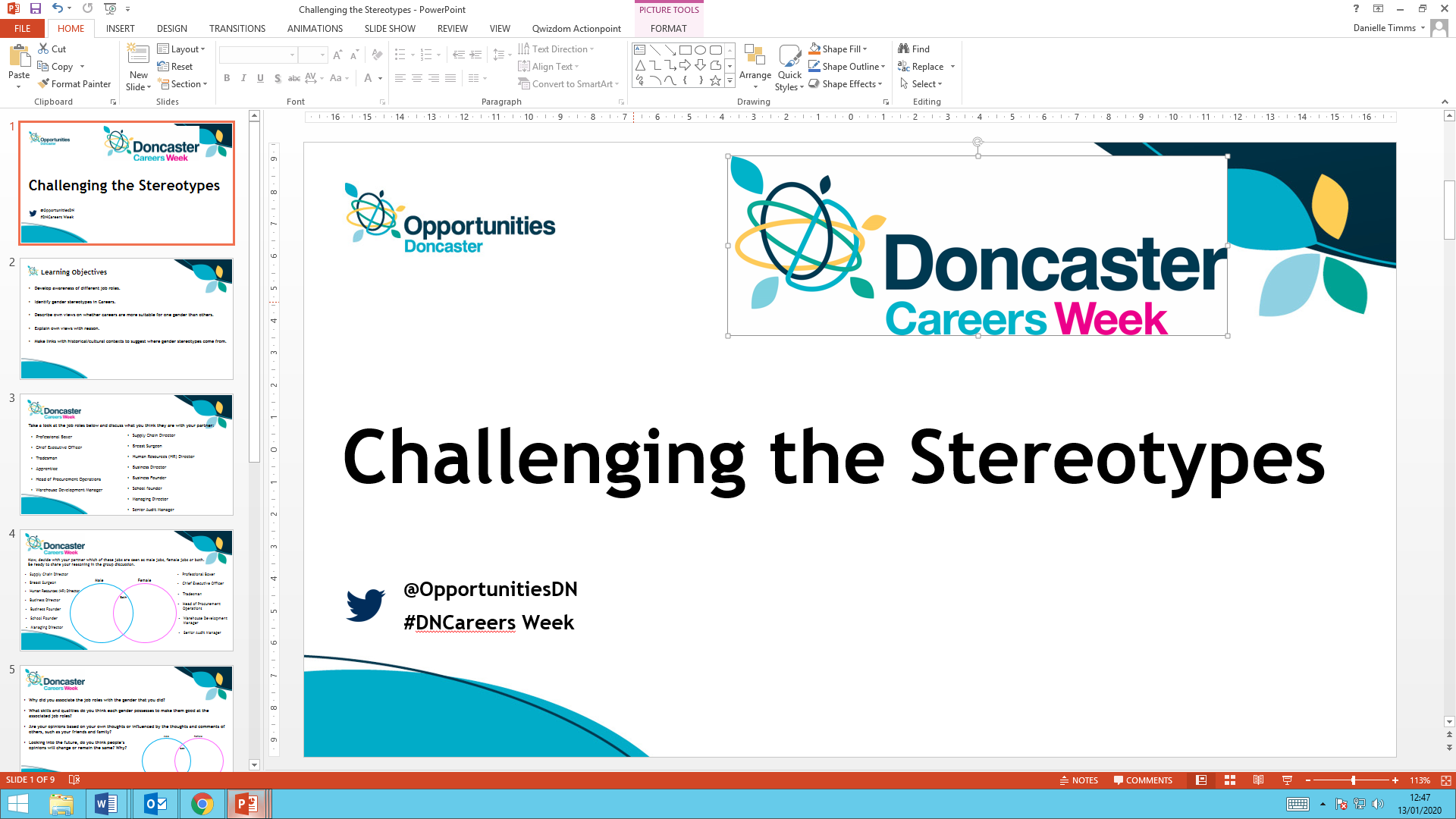 What are your thoughts on this?
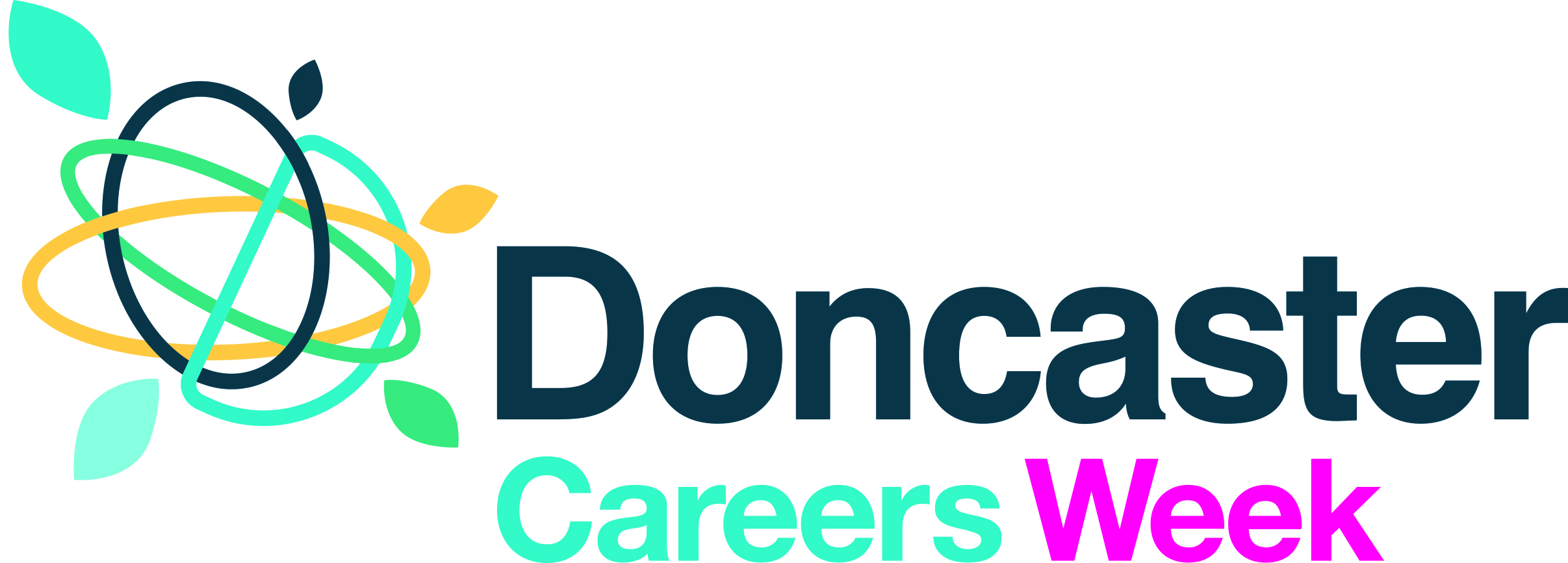 Let’s think about some other job roles, do you think they would earn ‘Higher or Lower’ than the job roles we’ve already explored?
Admin Assistant

38 – 40 hours
Monday – Friday, between the hours of 8am and 6pm
Level 3 Apprentice

30 – 40 hours
Based on sector could include evenings, weekends, events and appointments

Annual Income: £12 500
Monthly Wage: £694   
		(approx.)
Annual Income: £22 000
Monthly Wage: £1 222
		(approx.)
Higher!
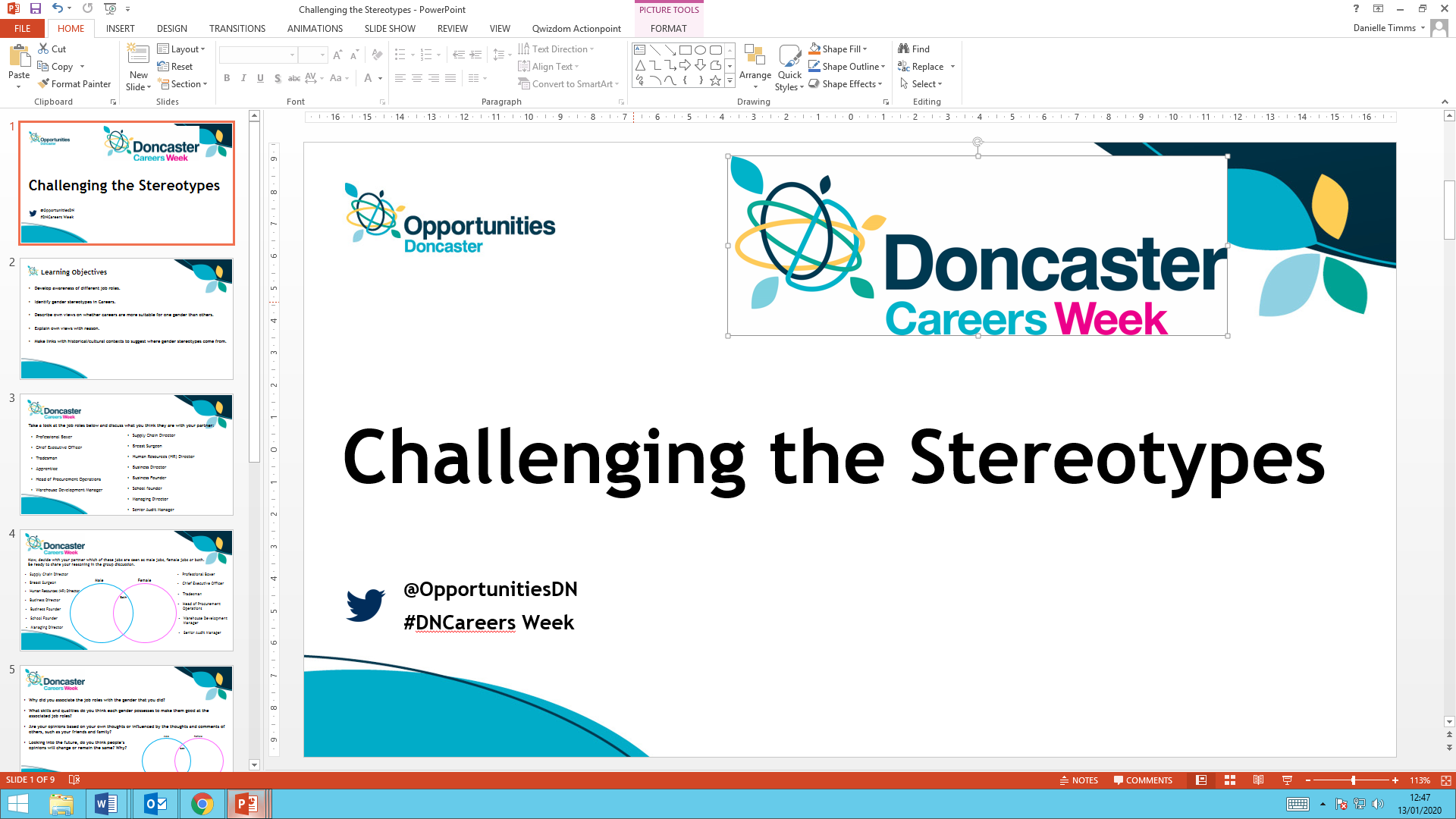 What are your thoughts on this?
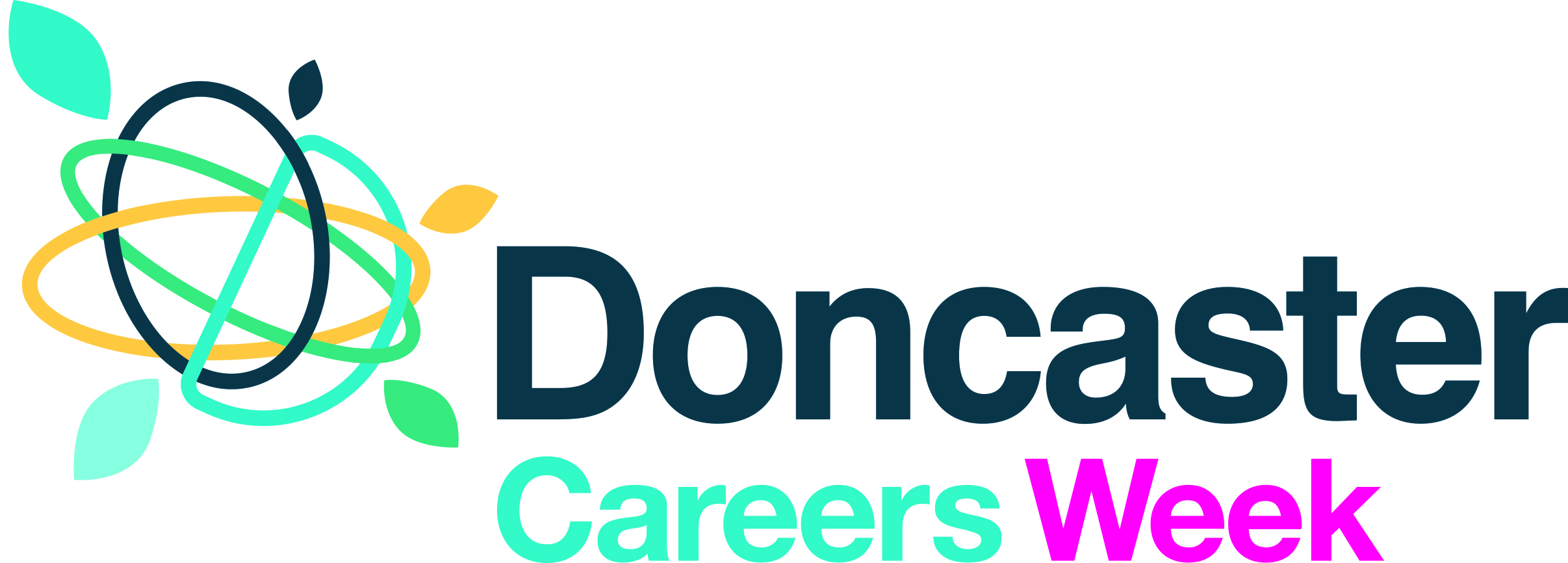 Let’s think about some other job roles, do you think they would earn ‘Higher or Lower’ than the job roles we’ve already explored?
Vet

On call and at patients demand.
Surgeon

40 - 45 hours
Rota based hours, including evenings, weekends and Bank Holidays

Annual Income: £57 405
Monthly Wage: £3 189   
		(approx.)
Annual Income: £40 000
Monthly Wage: £2 222
		(approx.)
Lower!
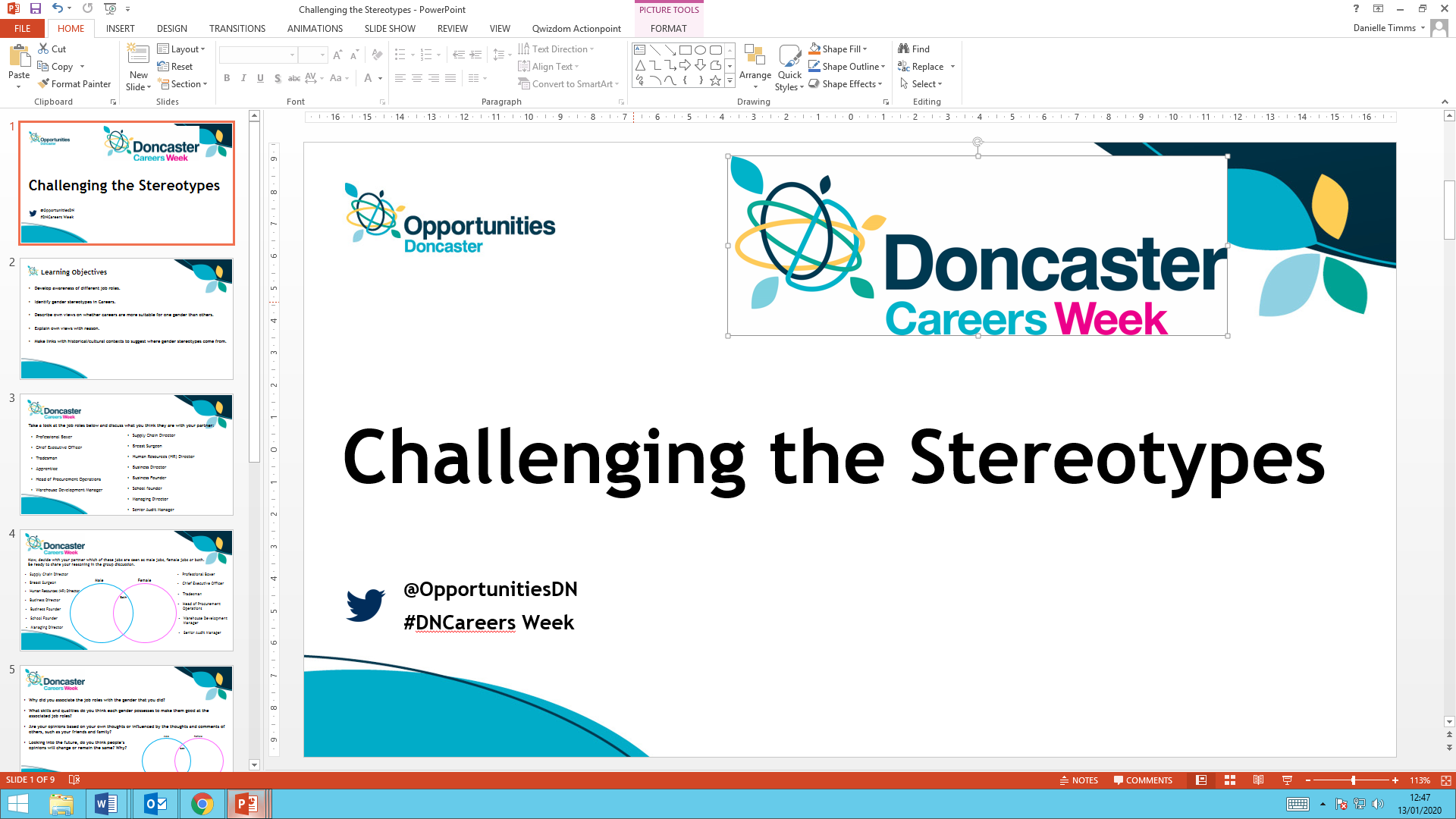 What are your thoughts on this?
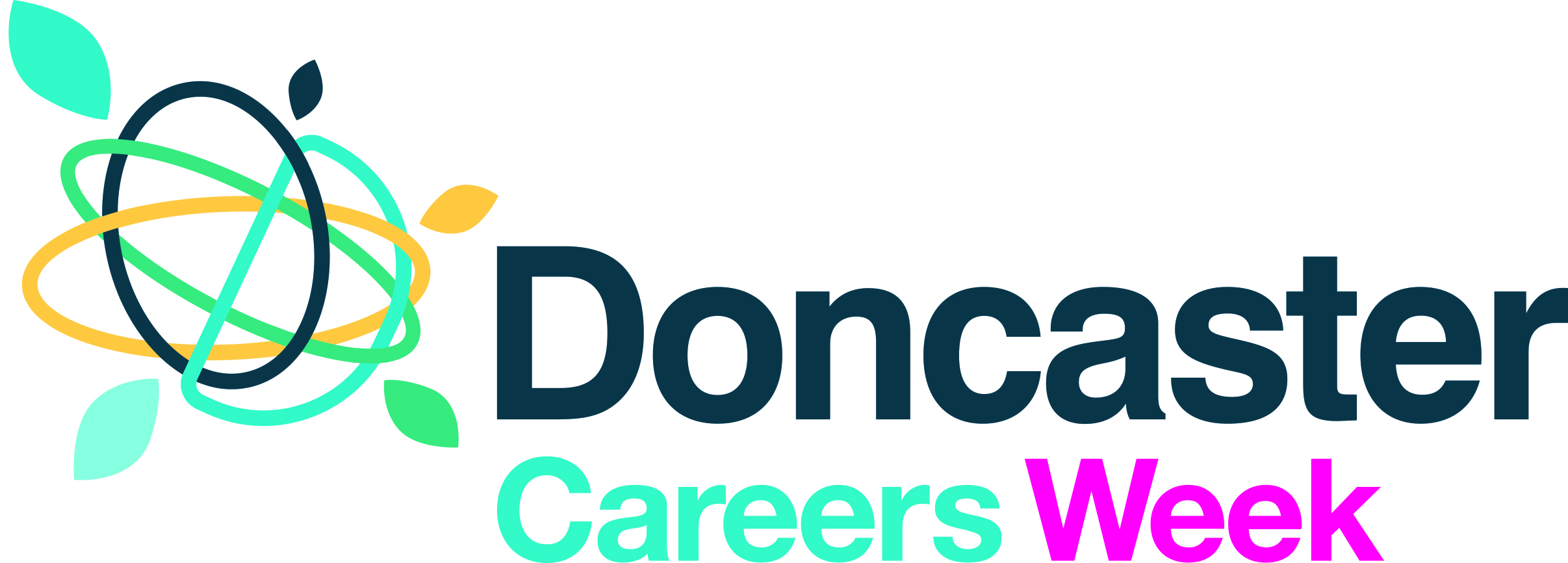 Let’s think about some other job roles, do you think they would earn ‘Higher or Lower’ than the job roles we’ve already explored?
Construction Manager

Evenings, weekends and working away from home.
Supply Chain Manager 

38 – 40 hours
Rota based hours, including evenings, weekends and Bank Holidays 

Annual Income: £40 000
Monthly Wage: £2 222  
		(approx.)
Annual Income: £48 500
Monthly Wage: £2 694
		(approx.)
Higher!
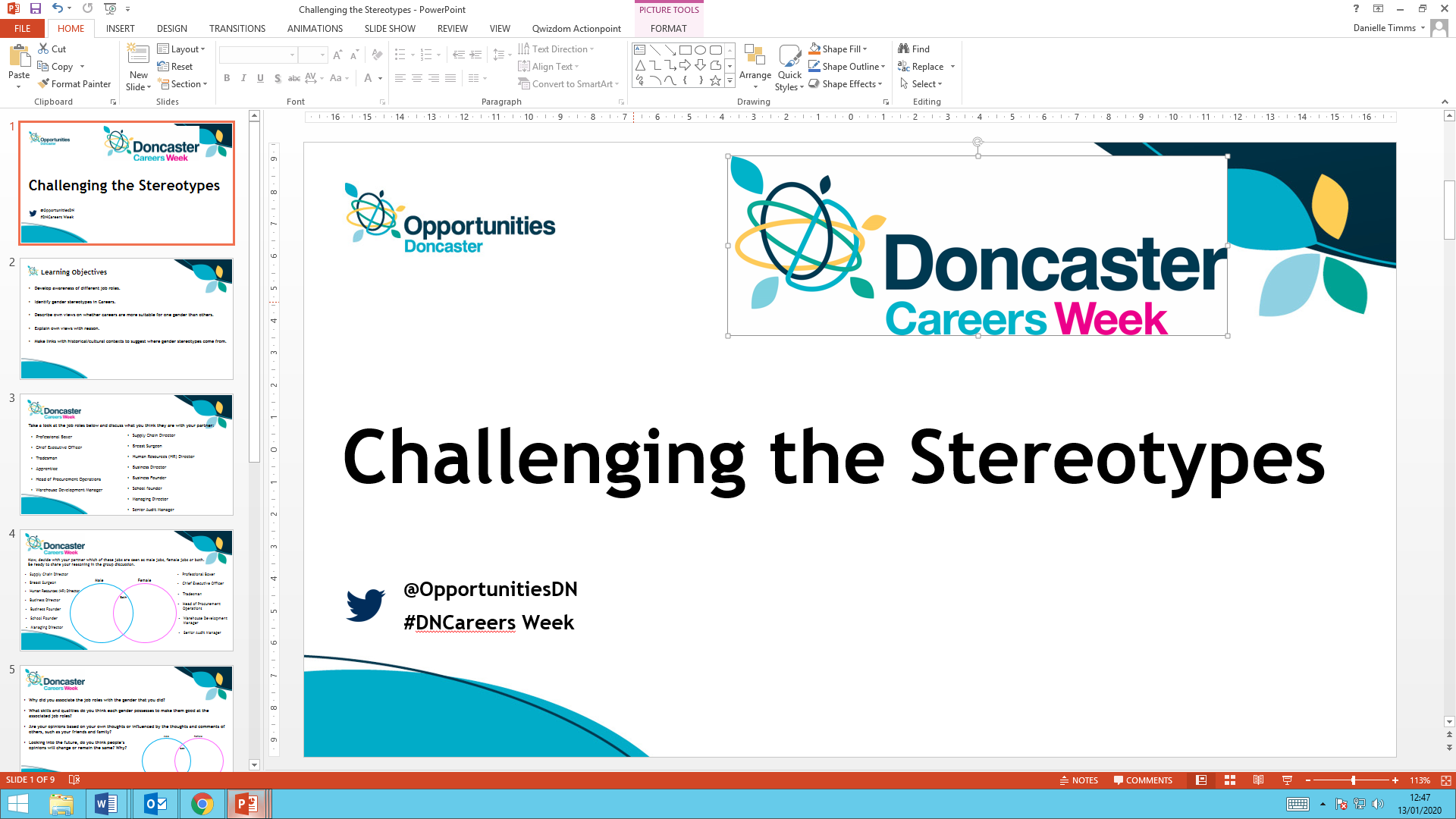 What are your thoughts on this?
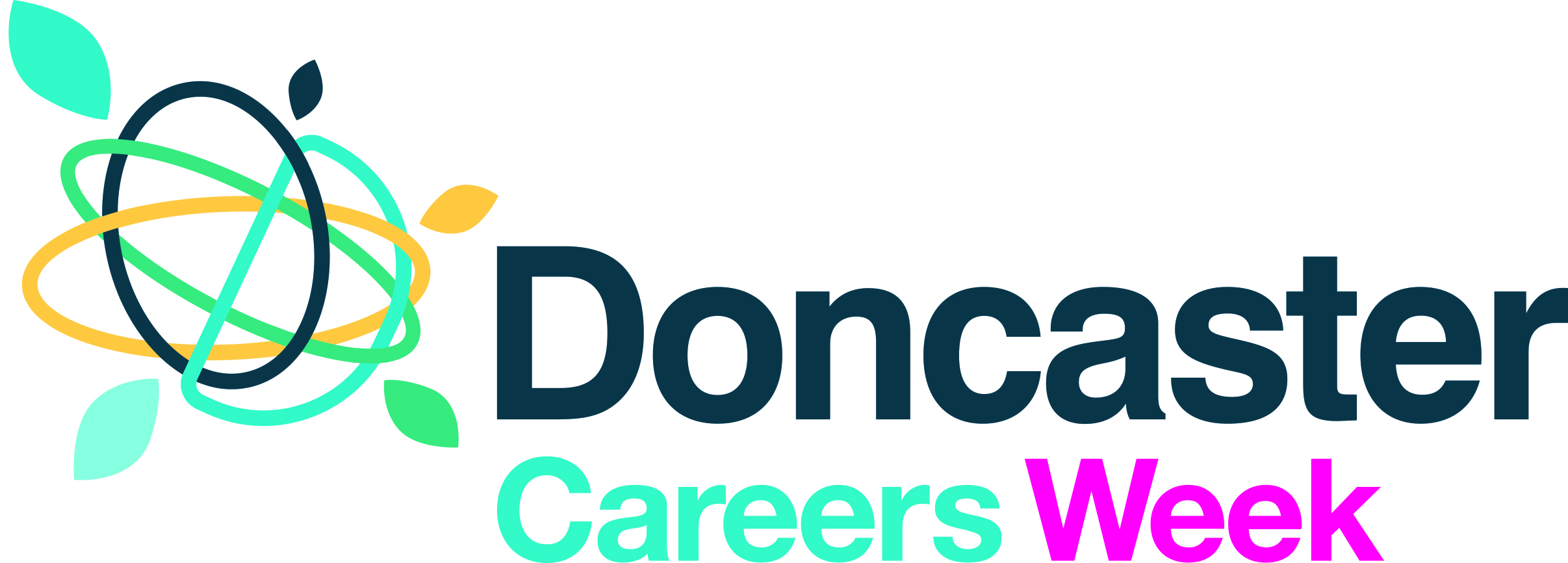 Let’s think about some other job roles, do you think they would earn ‘Higher or Lower’ than the job roles we’ve already explored?
IT Director

Monday – Friday, 8am – 6pm
Chief Executive 

37 – 39 hours
Including evenings, events and appointments

Annual Income: £102 500
Monthly Wage: £5 694  
		(approx.)
Annual Income: £97 500
Monthly Wage: £5 417
		(approx.)
Lower!
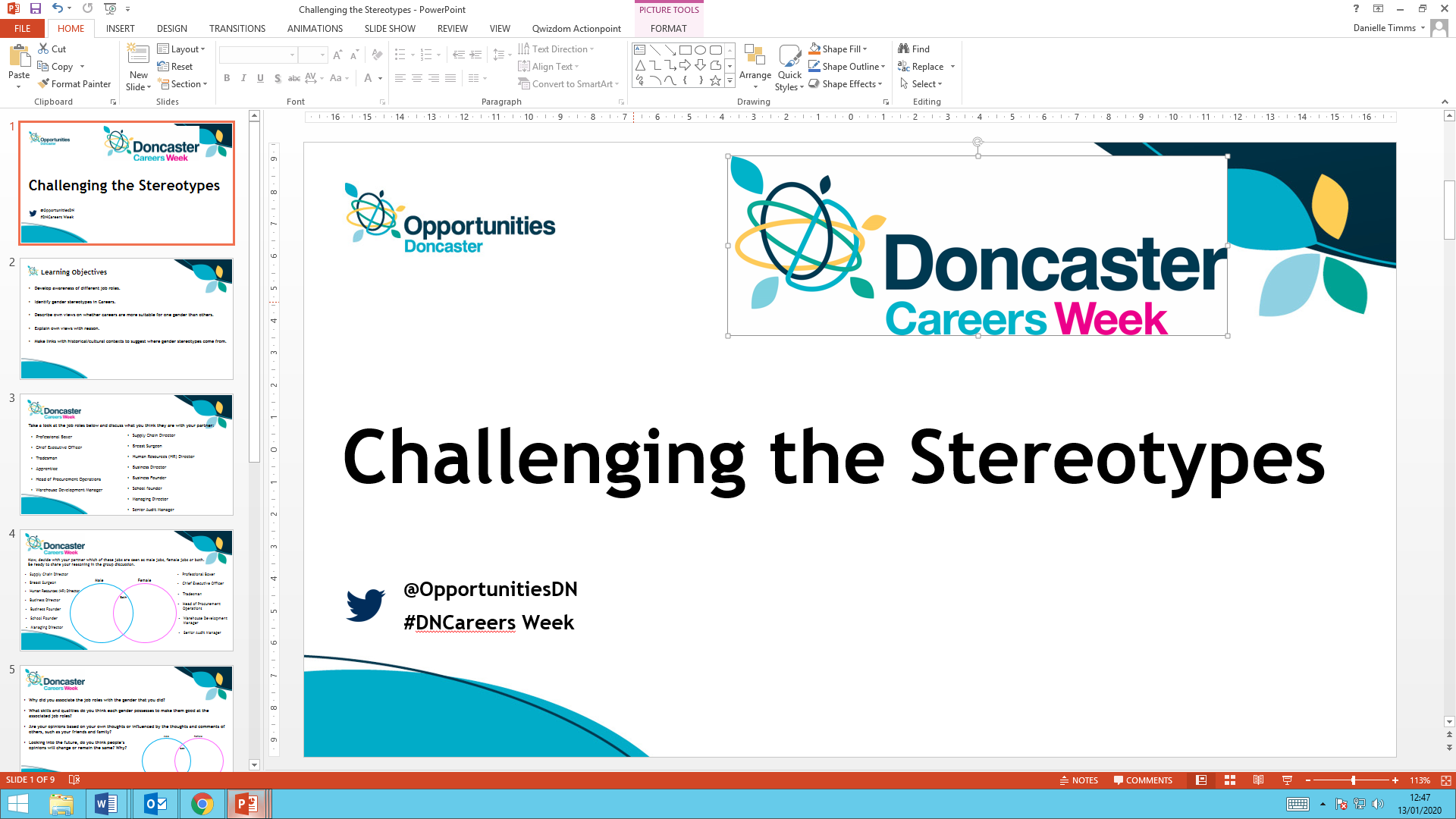 What are your thoughts on this?
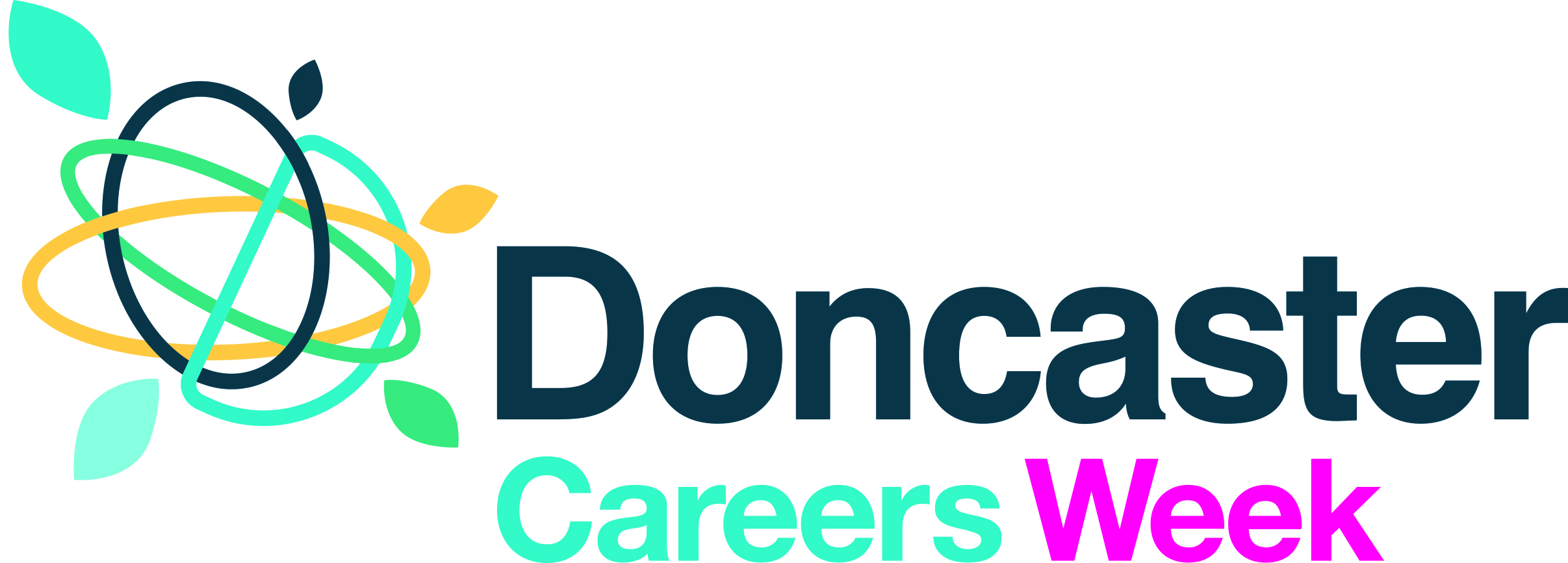 Let’s think about some other job roles, do you think they would earn ‘Higher or Lower’ than the job roles we’ve already explored?
Nursery Manager

35 – 40 hours 
Rota based hours including early mornings and late evenings.
Warehouse Manager 

40 – 42 hours
Rota based hours, including evenings, weekends and Bank Holidays 

Annual Income: £29 000
Monthly Wage: £1 611  
		(approx.)
Annual Income: £27 500
Monthly Wage: £1 528
		(approx.)
Lower!
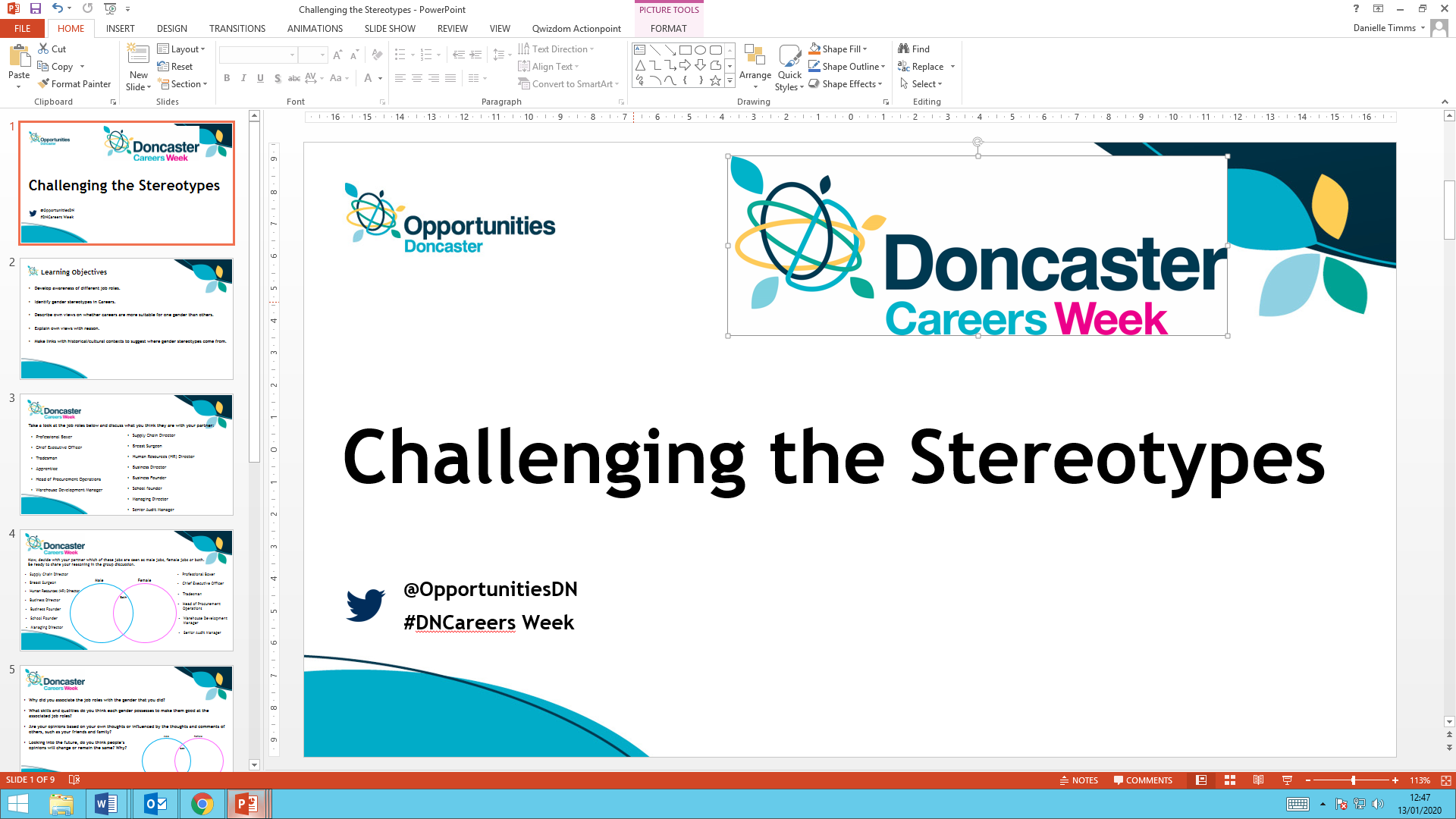 What are your thoughts on this?
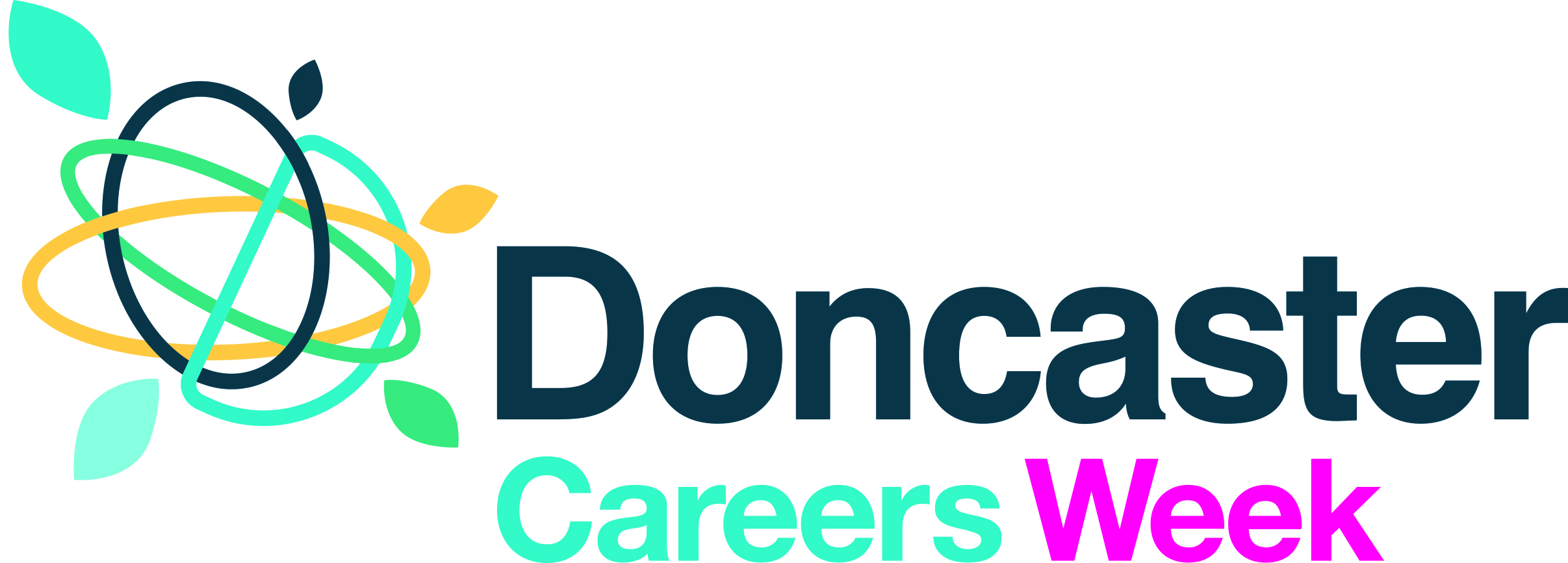 Reflection…
Do you think it’s important to consider the Annual Income of a job before you chose to pursue it as a career? Why?

Think about the highest earning role (Chief Executive), how likely would it be that you could start that role straight after your studies?

Think about the lowest earning role (Apprentice), why do you think this is the lowest earning role?
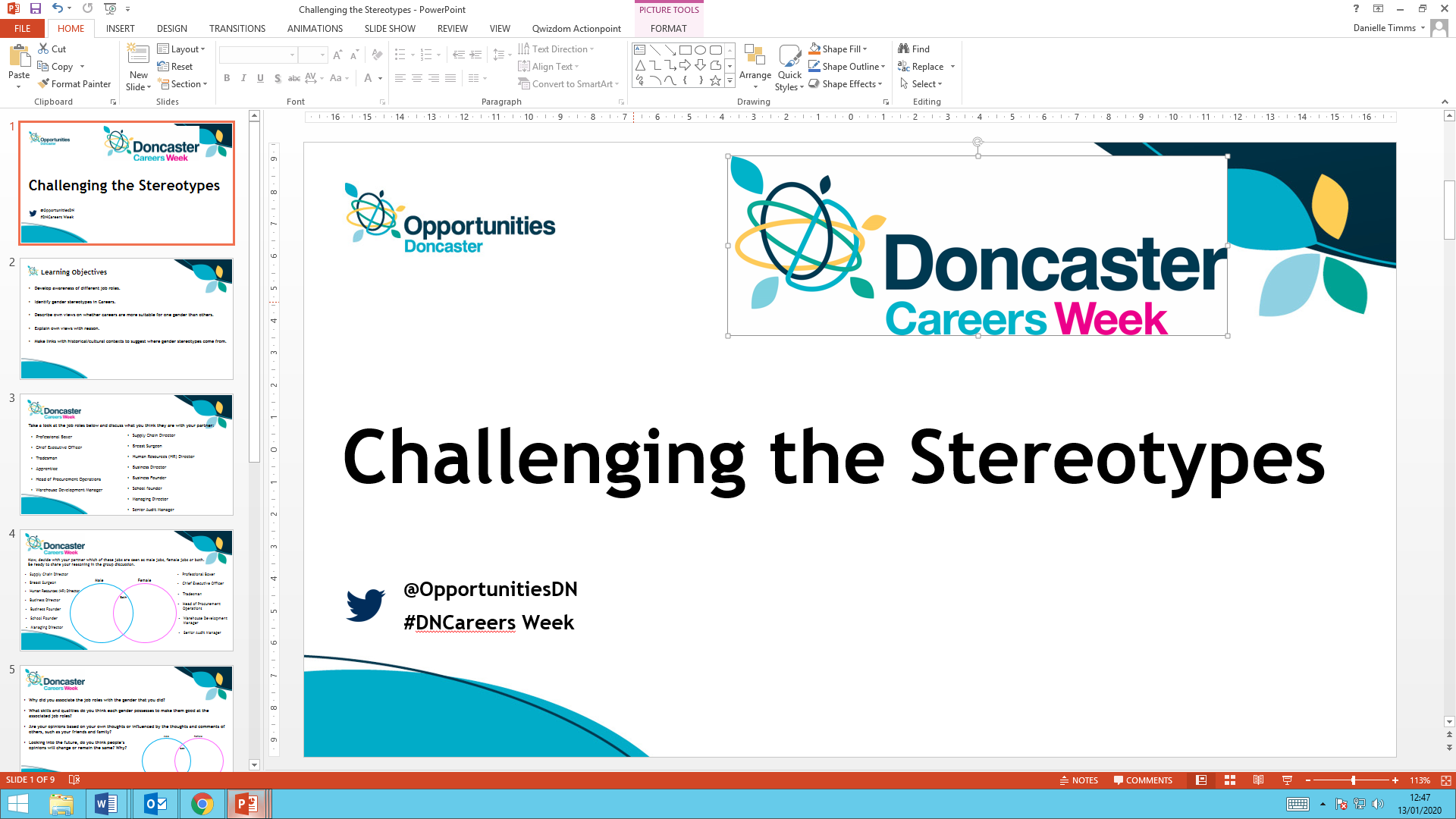 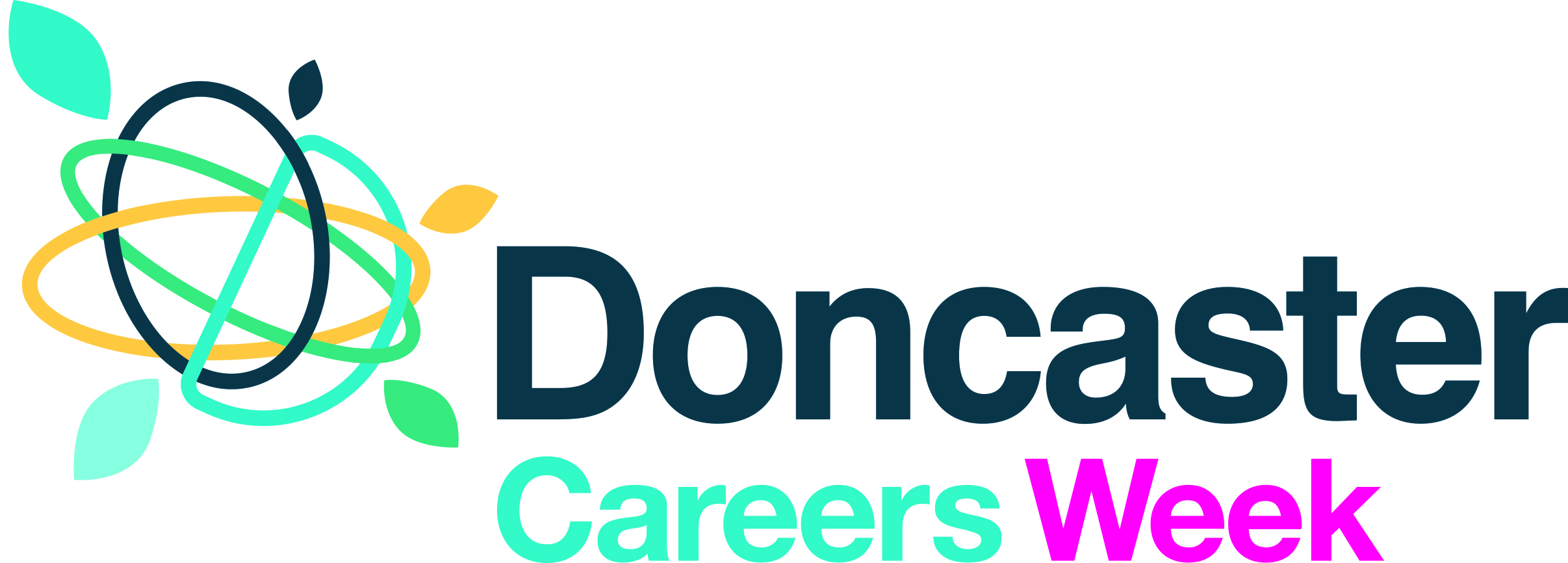 Other suggested activities…
Students to use Annual Incomes and approximate monthly wages to develop money management skills and strategies, e.g. Savings, Mortgage/Loan allowance and payments, etc. with use of Barclays Life Skills resources. 
Students to research job descriptions of given job roles from activity and use this information to rate whether they think the Annual Income and/or monthly wage accurately reflects the responsibilities of the job roles. 
Include a happiness scale, ask students to judge how happy they deem the Alumni figures to be based on how they talk about their jobs in the video interviews and use as a discussion point – if your wage is higher, does that mean you are happier?
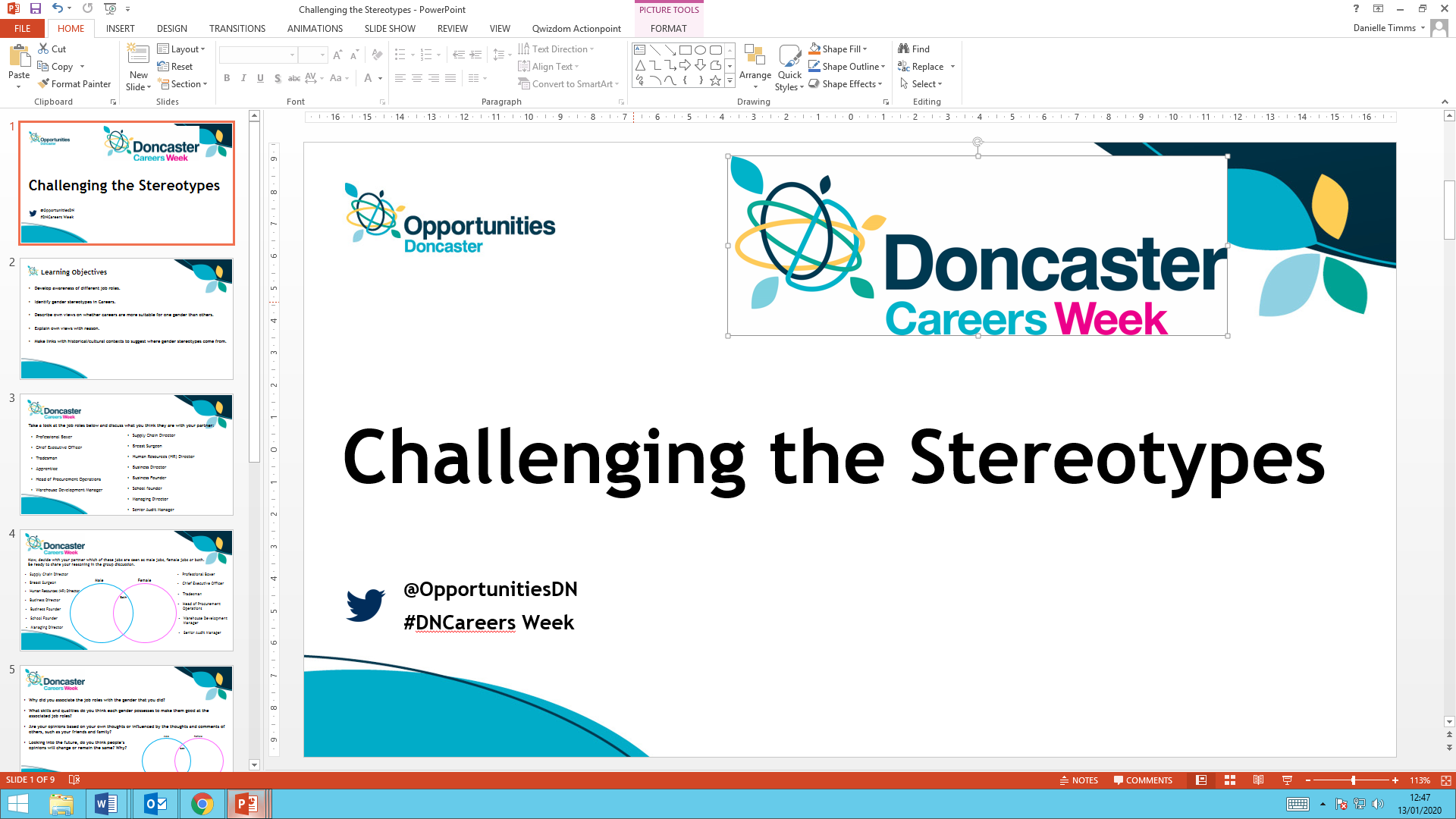 All wages referred to in this activity have been calculated as an average between the annual income of a starting and experienced employee. All facts, figures and statistics have been derived from the National Careers Service Job Profiles website.